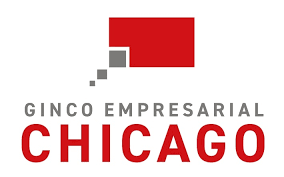 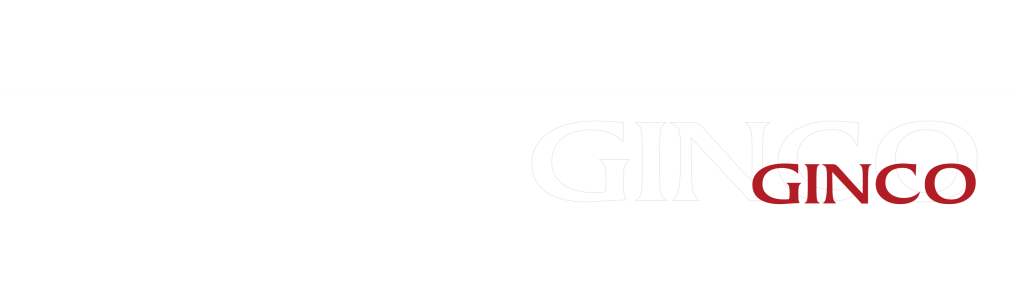 RELATÓRIO FOTOGRÁFICO
DEZEMBRO
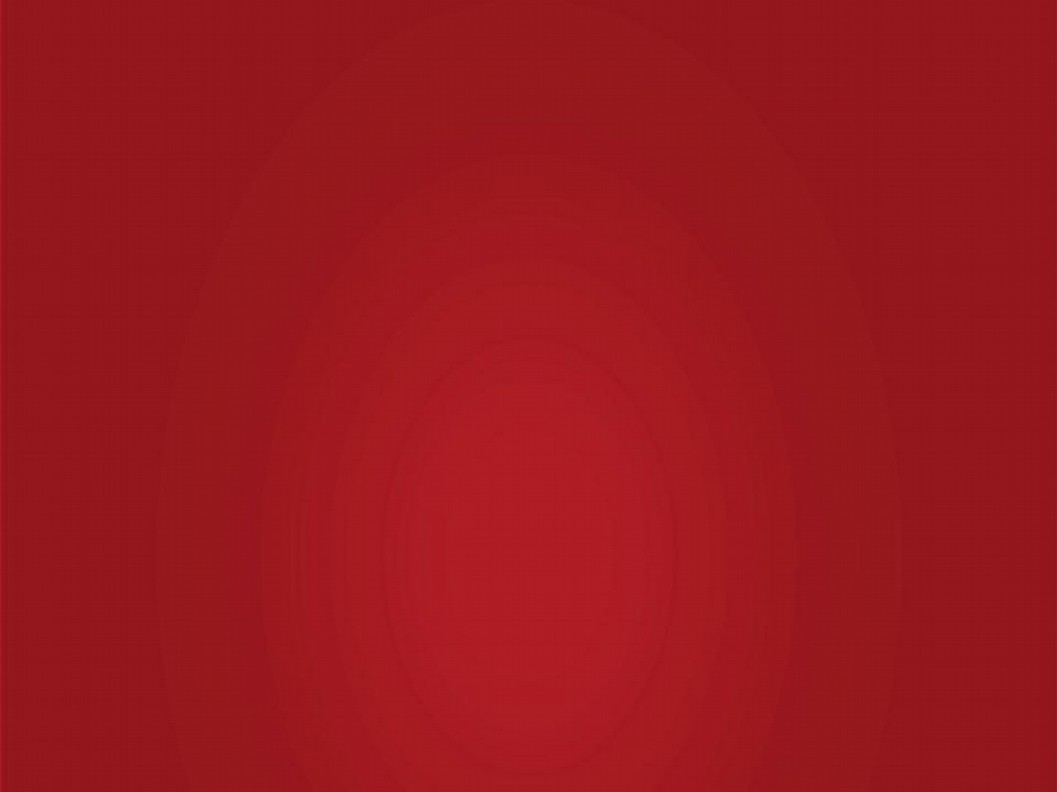 SERVIÇOS EM ANDAMENTO
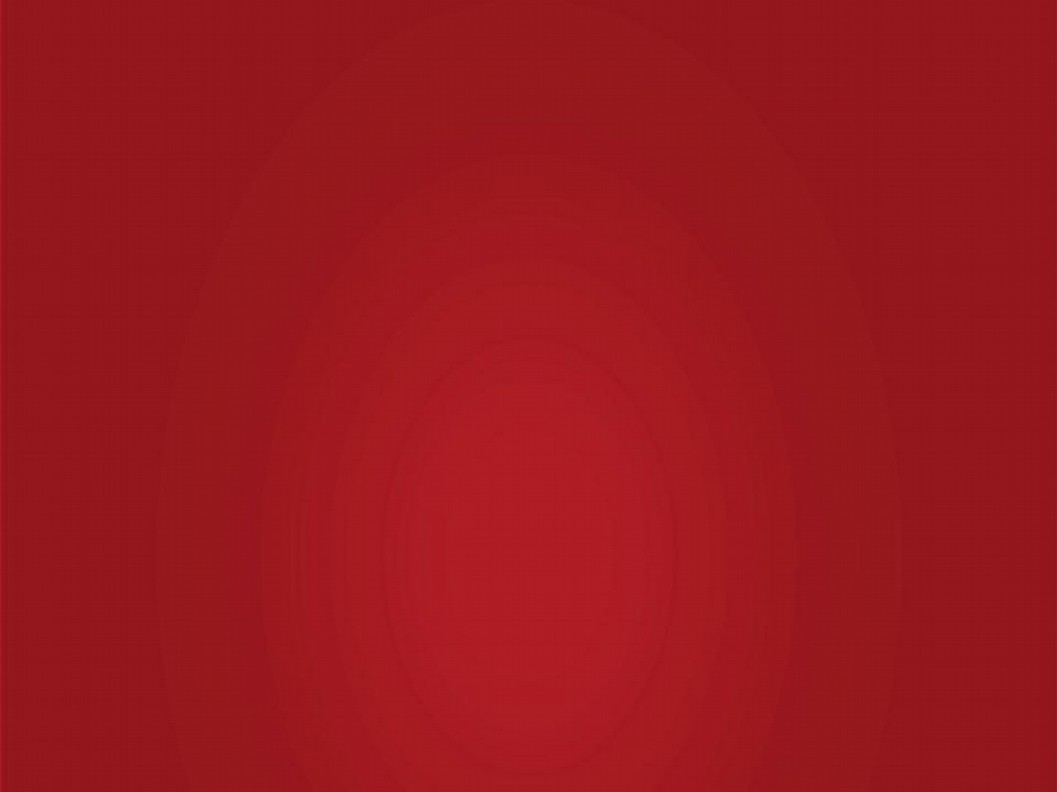 Período 01/12 à 09/12
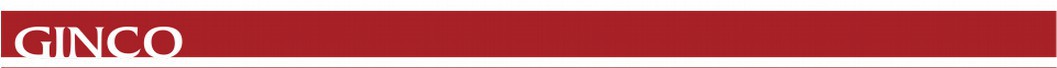 Relatório Fotográfico – Acessibilidade
Dezembro de 2023
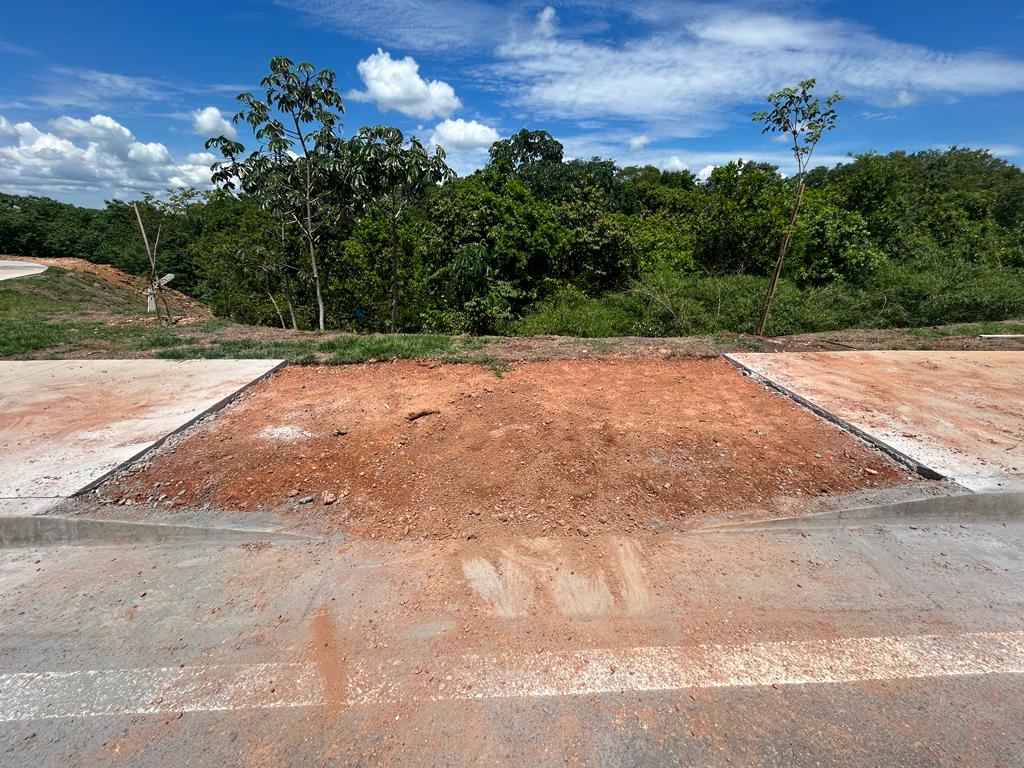 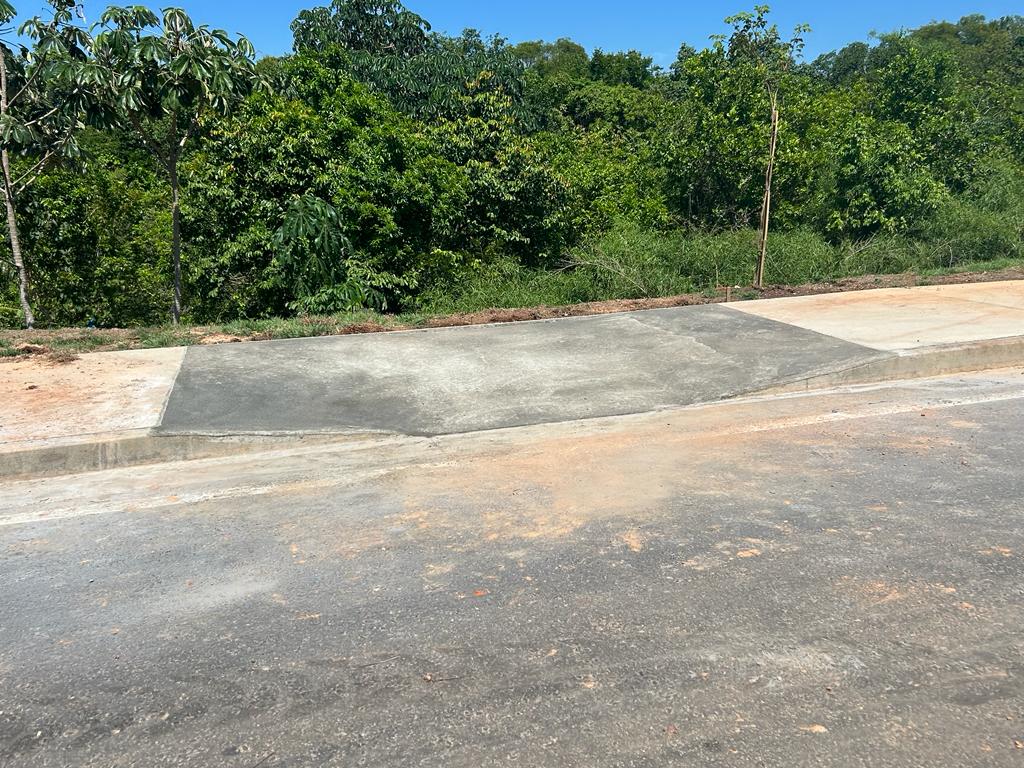 Foto: 01
Foto: 02
Fotos: 01 e 02
Serviço: Escavação de material e execução da rampa de acessibilidade.

Local: Rua da Competência.

Execução: Enko.
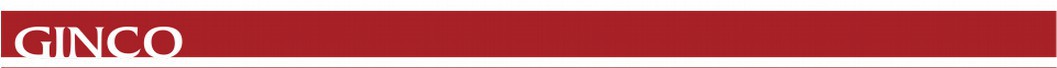 Relatório Fotográfico – Acessibilidade
Dezembro de 2023
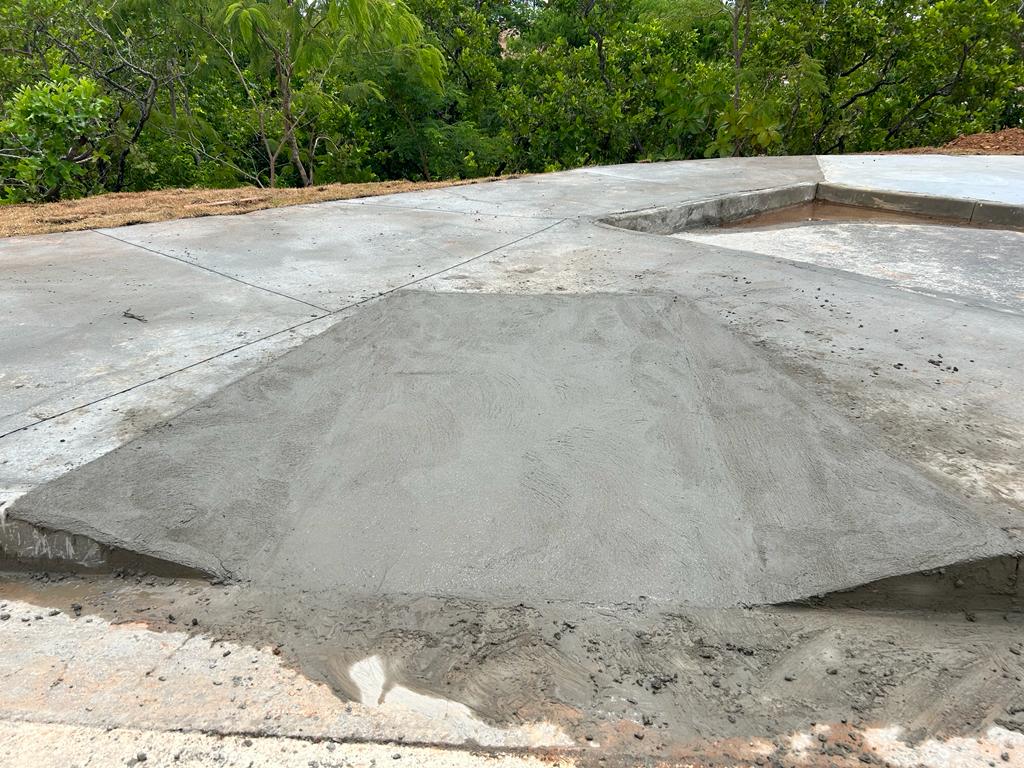 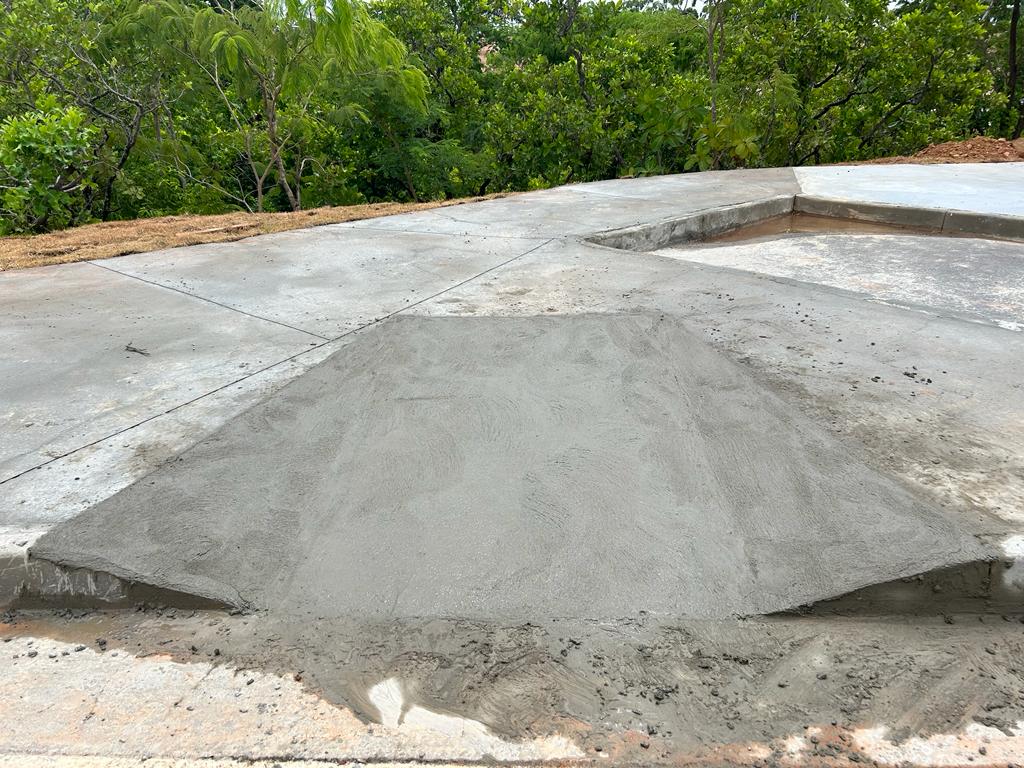 Foto: 03
Foto: 04
Fotos: 03 e 04
Serviço: Execução da rampa de acessibilidade.

Local: Rua da Criatividade.

Execução: Enko.
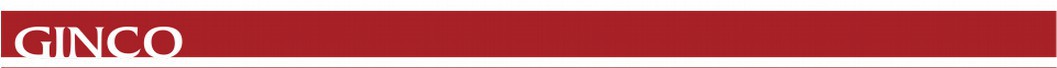 Relatório Fotográfico –Acessibilidade
Dezembro de 2023
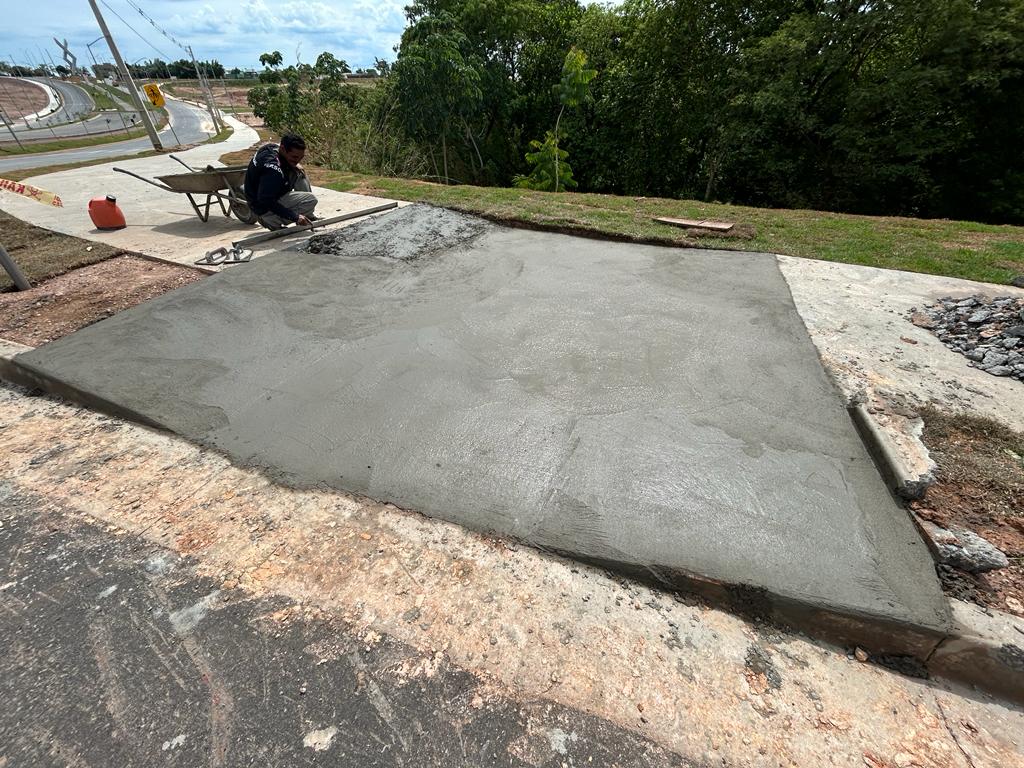 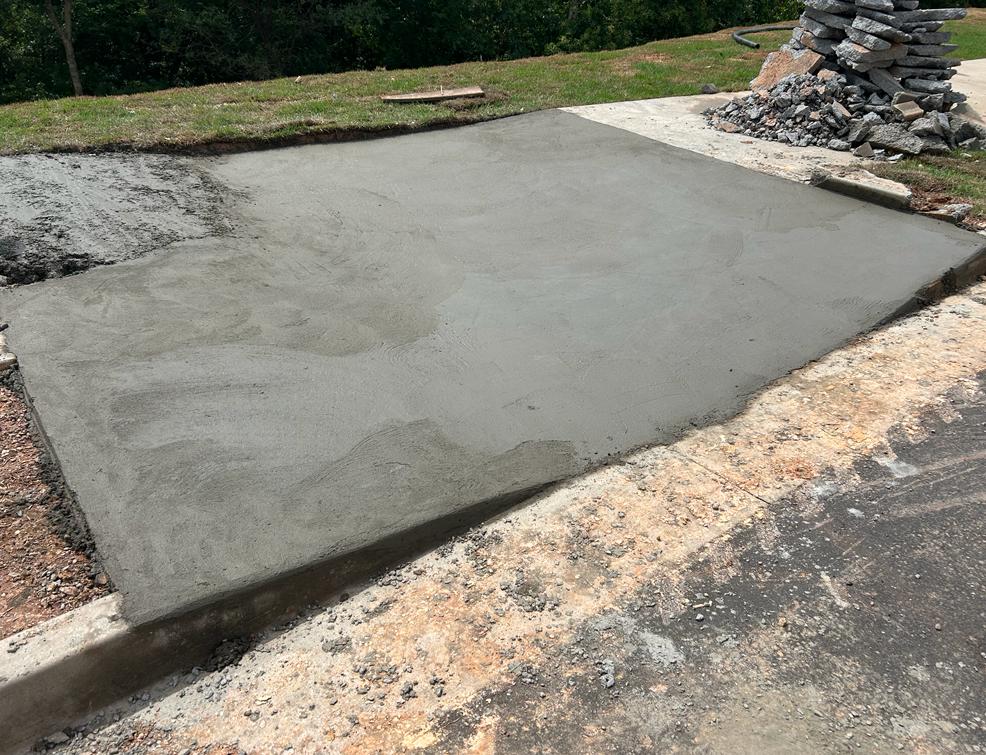 Foto: 05
Foto: 06
Fotos: 05 e 06
Serviço: Execução da rampa de acessibilidade.

Local: Rua da Prosperidade.

Execução: Enko.
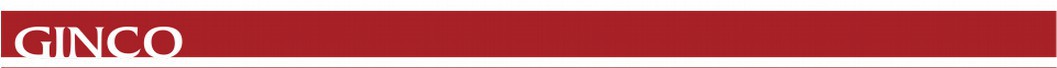 Relatório Fotográfico – Acessibilidade
Dezembro de 2023
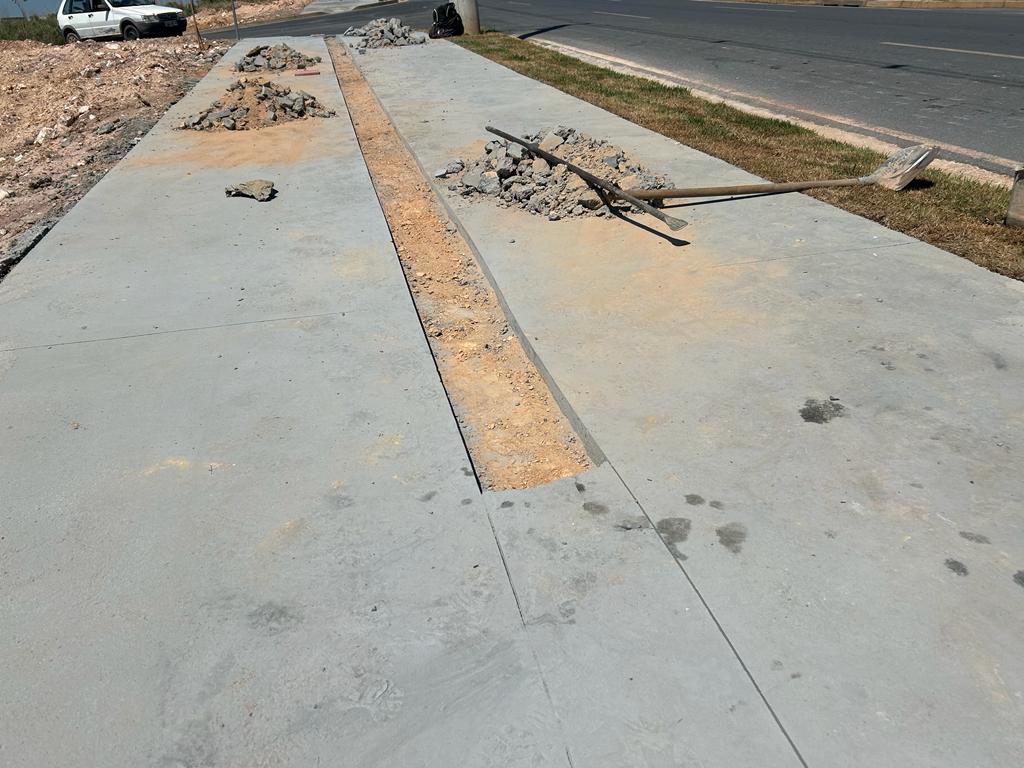 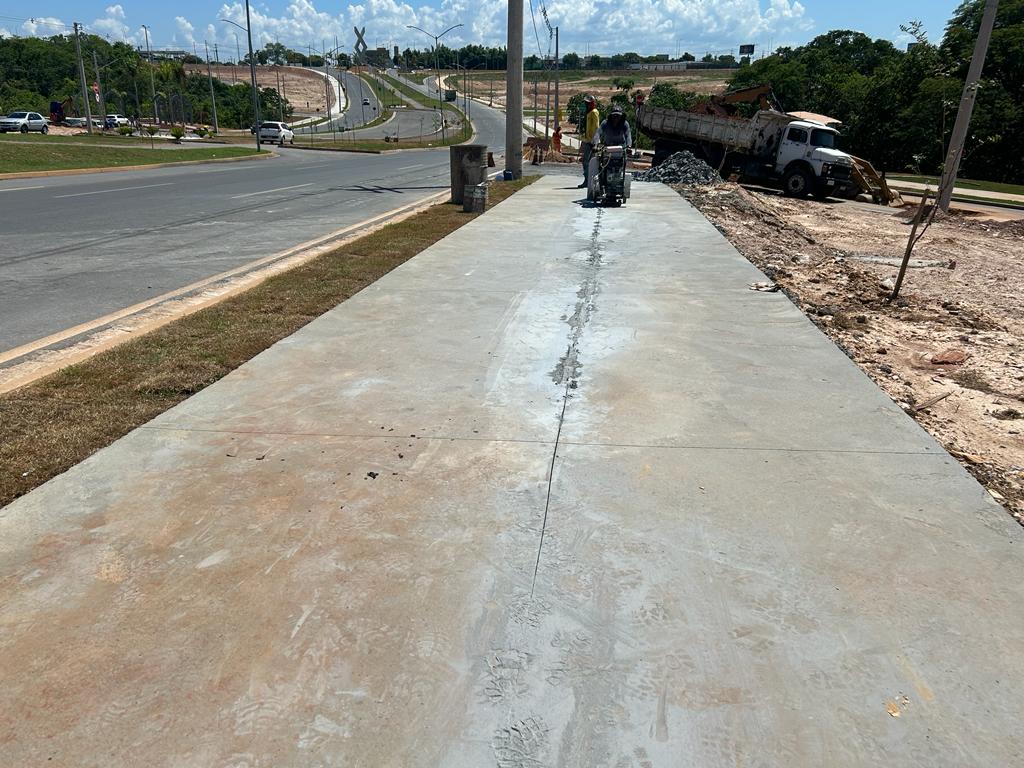 Foto: 07
Foto: 08
Fotos: 07 e 08
Serviço: Corte de material para execução do piso tátil.

Local: Avenida Juarez.

Execução: Alex Campos.
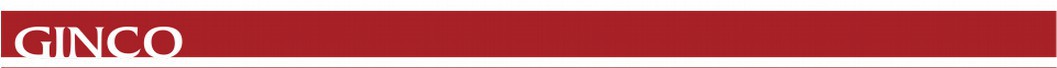 Relatório Fotográfico – Meio fio
Dezembro de 2023
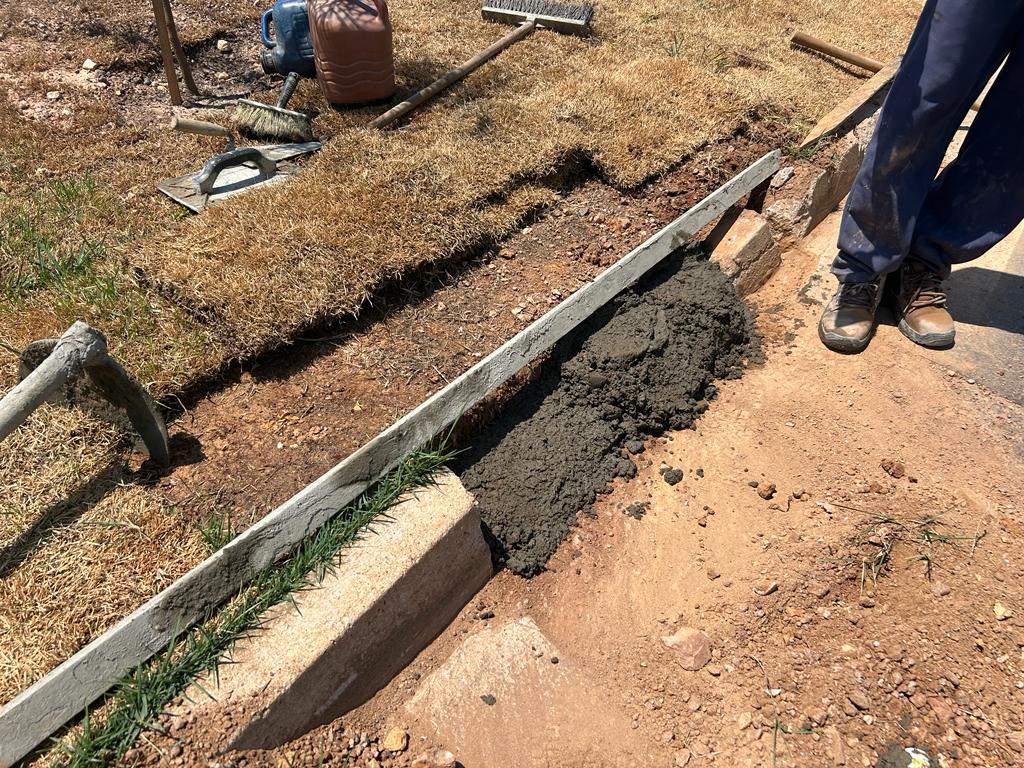 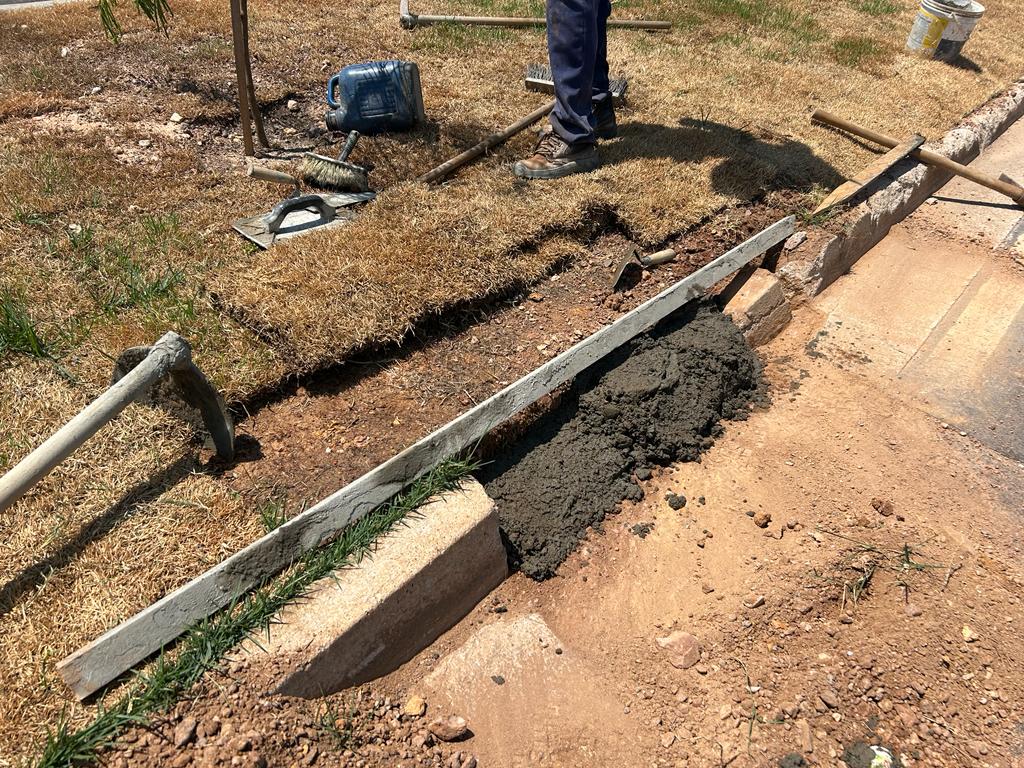 Foto: 09
Foto: 10
Fotos: 09 e 10
Serviço: Execução dos reparos do meio fio.

Local: Avenida Juarez.

Execução: Enko.
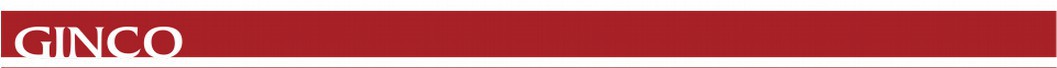 Relatório Fotográfico – Calçada
Dezembro de 2023
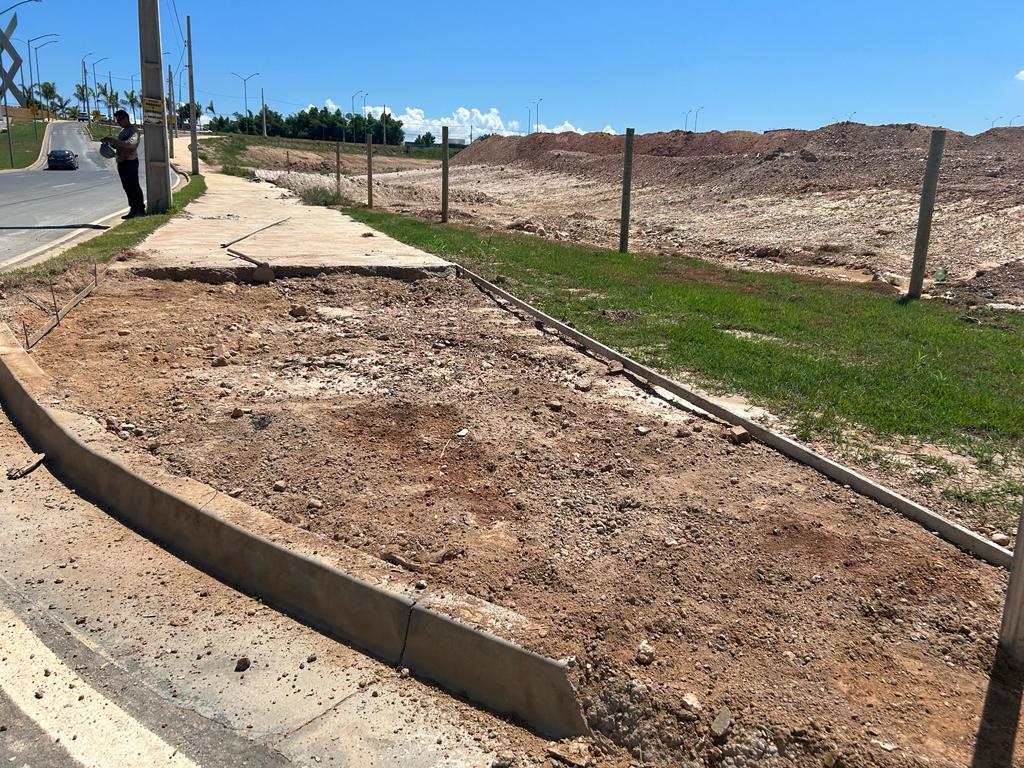 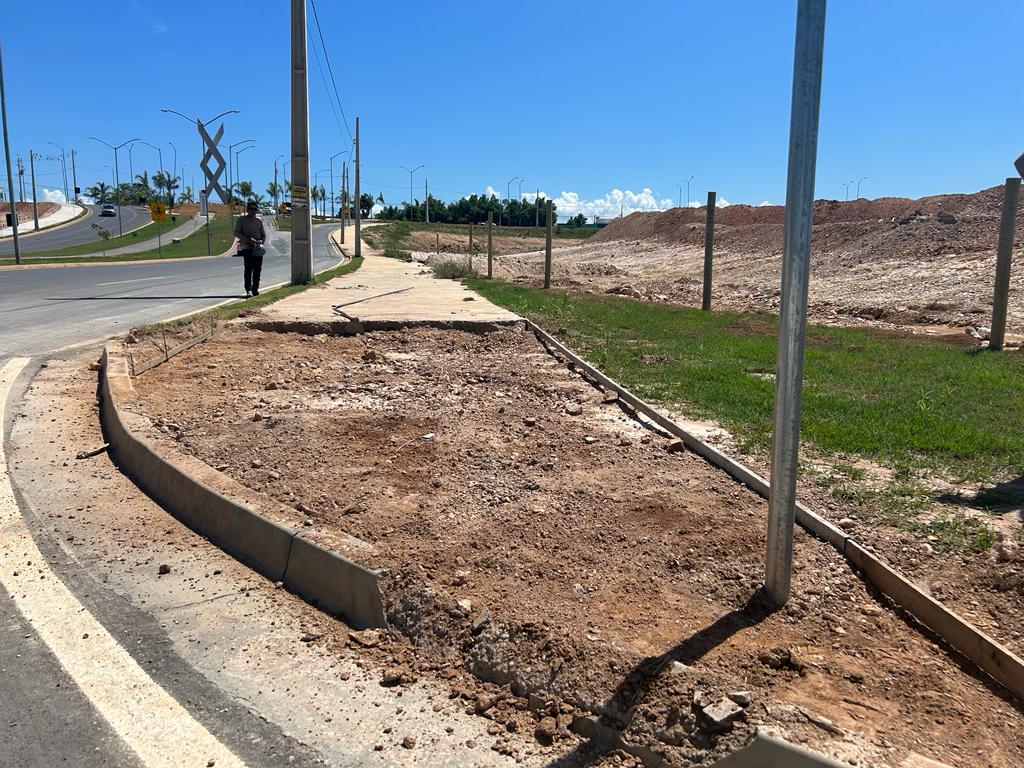 Foto: 11
Foto: 12
Fotos: 11 e 12
Serviço: Escavação de material para execução da calçada.

Local: Avenida Juarez.

Execução: Alex Campos.
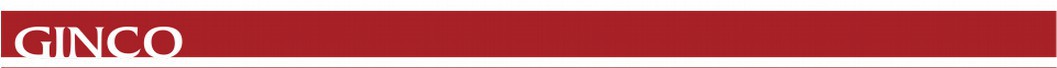 Relatório Fotográfico – Calçada
Dezembro de 2023
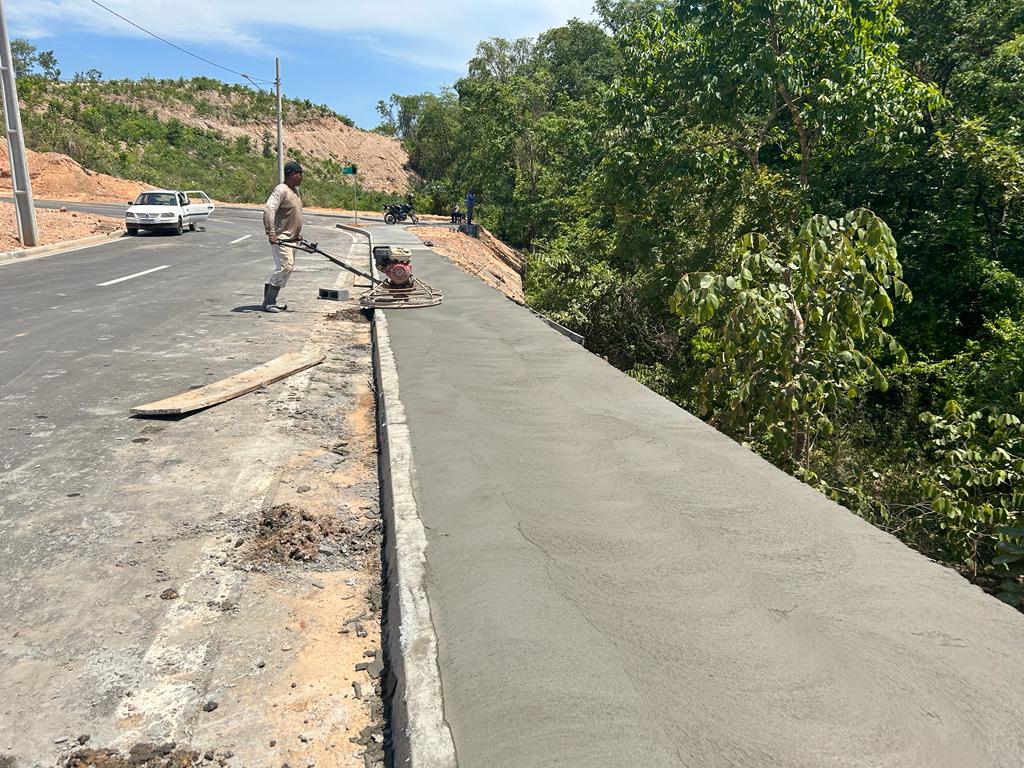 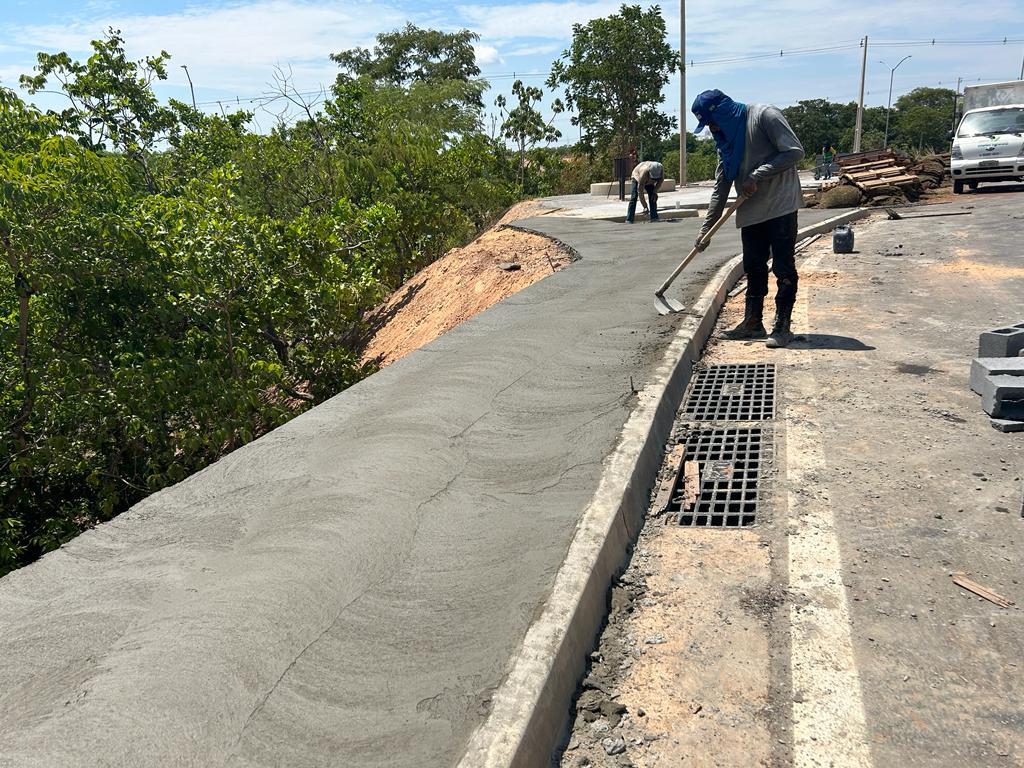 Foto: 13
Foto: 14
Fotos: 13 e 14
Serviço: Execução da calçada.

Local: Rua da Criatividade.

Execução: Alex Campos.
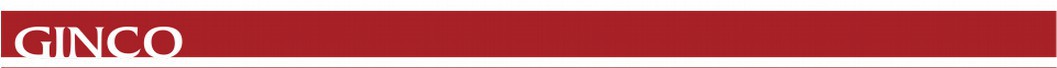 Relatório Fotográfico – Paisagismo
Dezembro de 2023
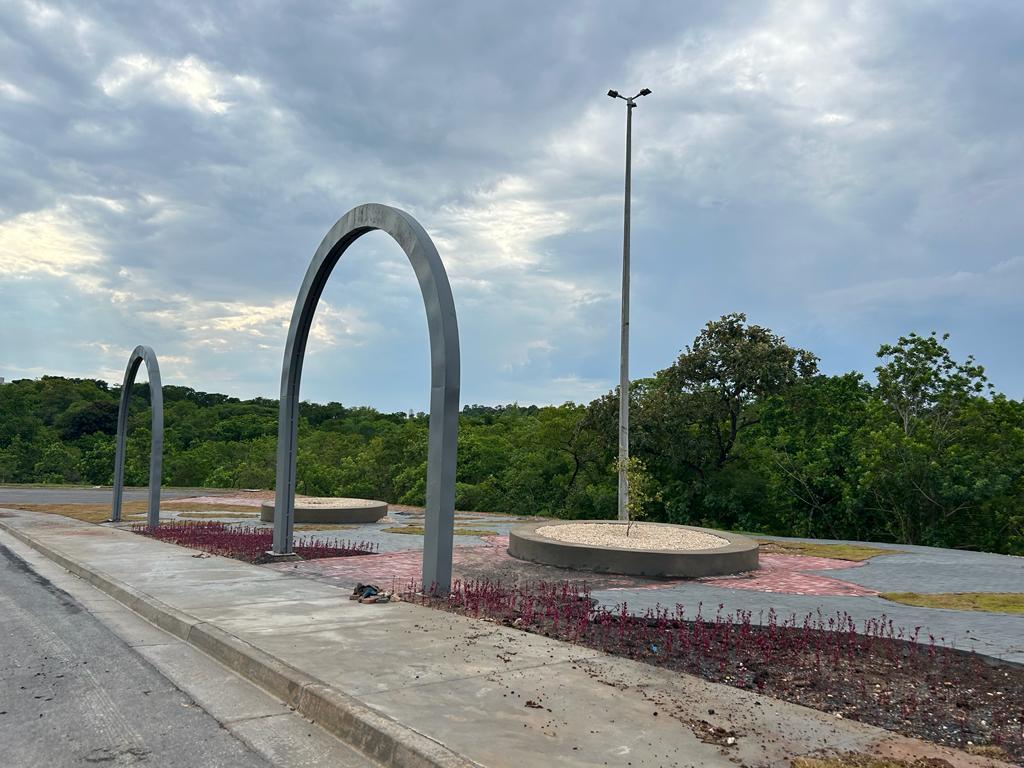 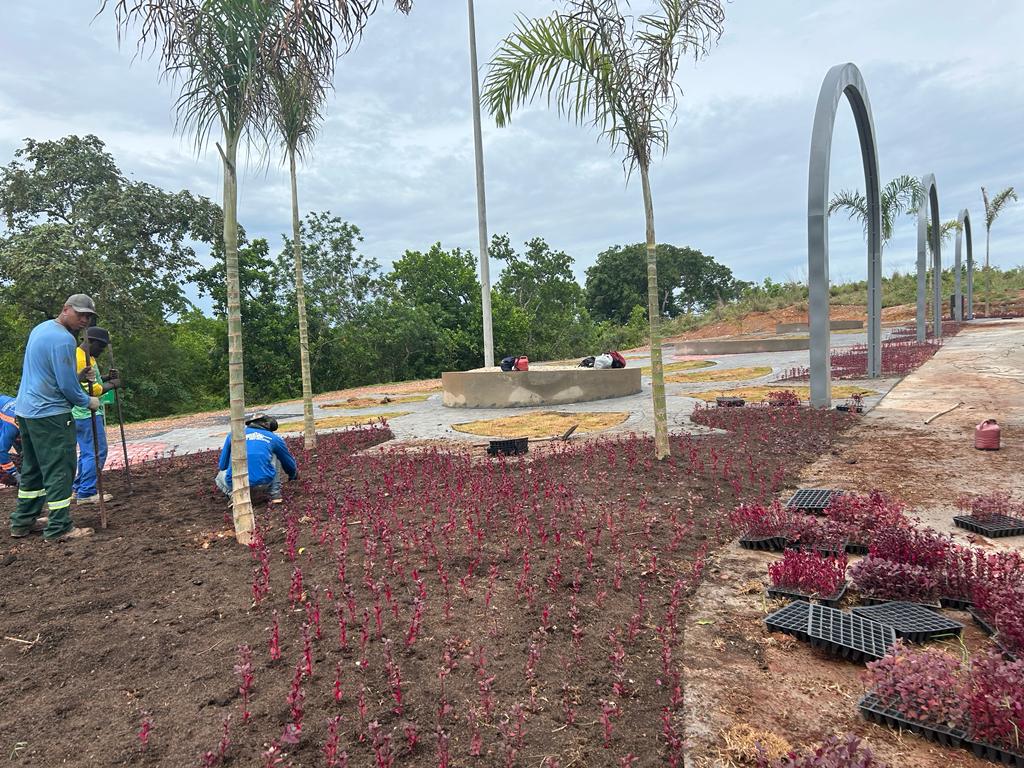 Foto: 15
Foto: 16
Fotos: 15 e 16
Serviço: Execução do paisagismo.

Local: Rua da Riqueza.

Execução: Ginco Urbanismo.
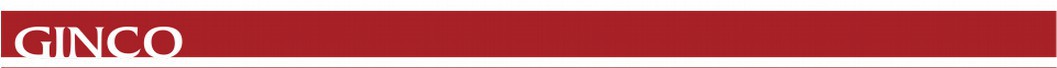 Relatório Fotográfico – Estação elevatória de esgoto
Dezembro de 2023
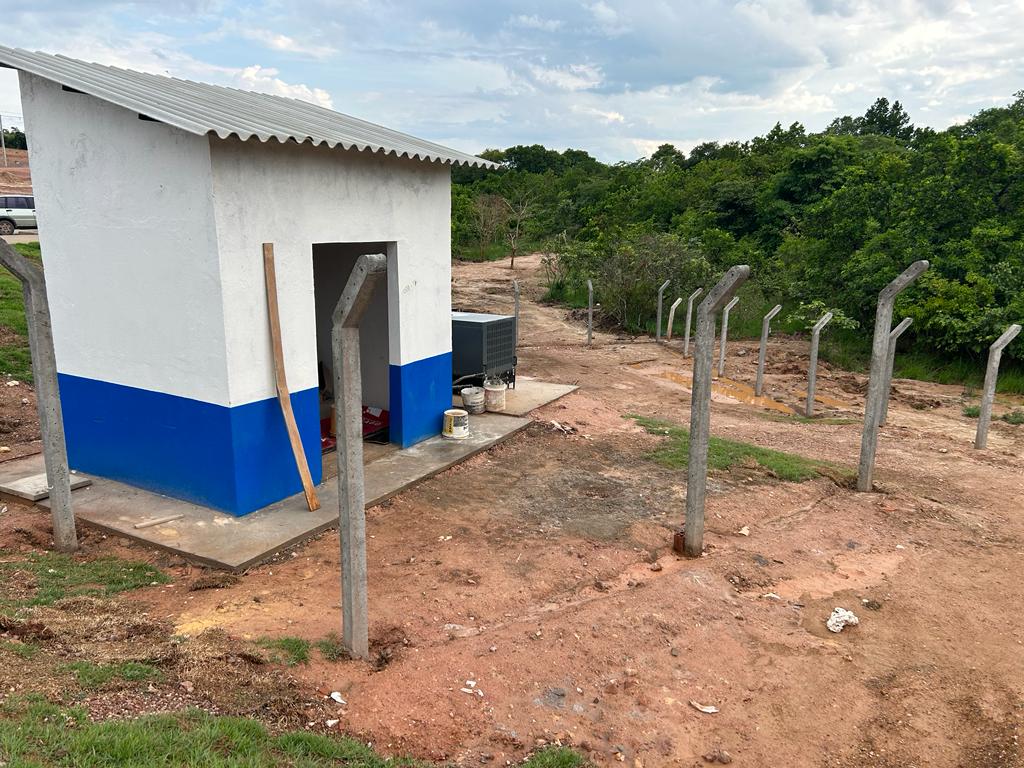 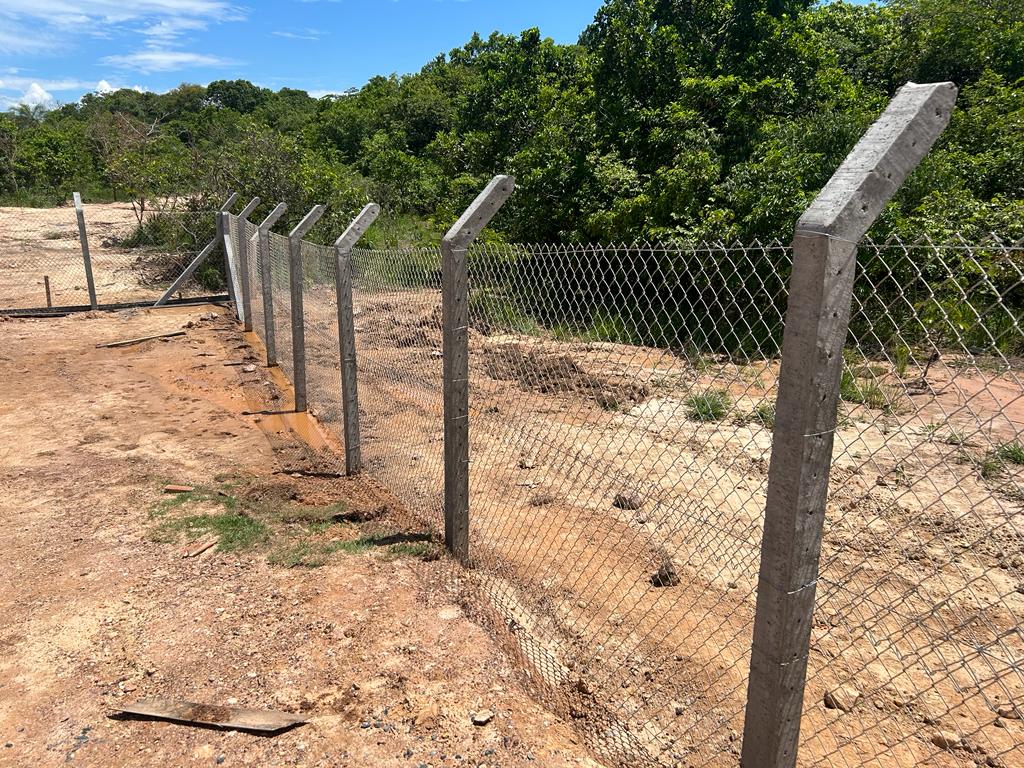 Foto: 17
Foto: 18
Fotos: 17 e 18
Serviço: Execução da cerca.

Local: Estação elevatória de esgoto.

Execução: Enko.
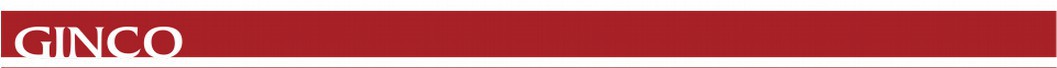 Dezembro de 2023
Relatório Fotográfico – Estação elevatória de esgoto
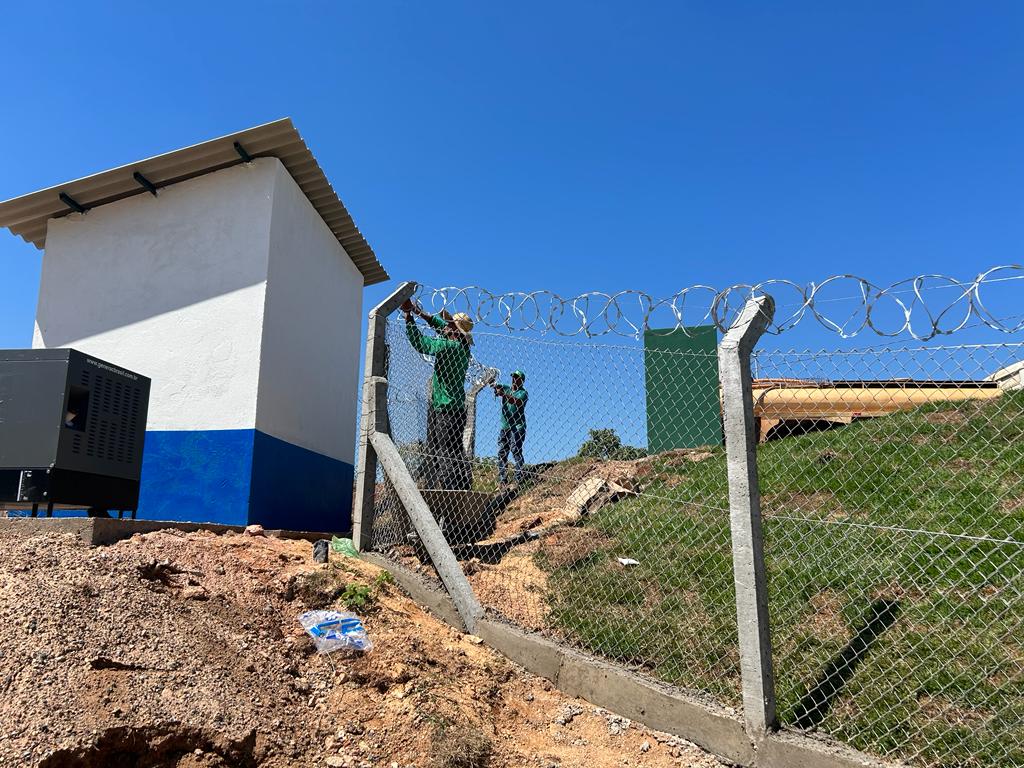 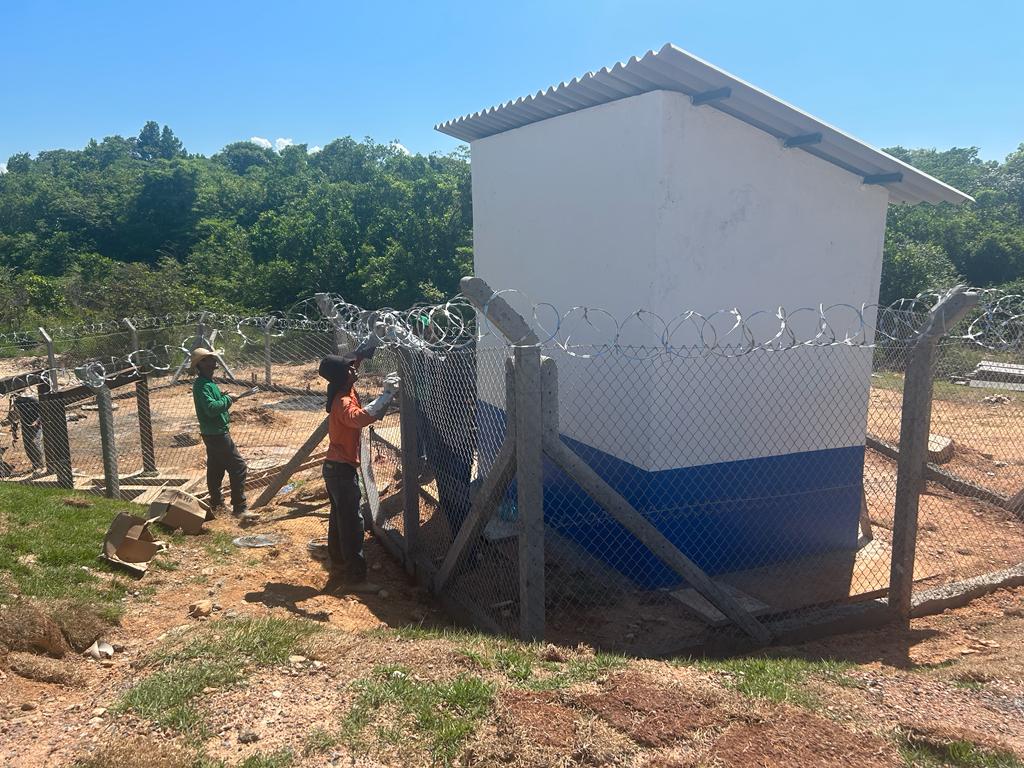 Foto: 19
Foto: 20
Fotos: 19 e 20
Serviço: Execução de cercamento.

Local: Estação elevatória de esgoto.

Execução: Enko.
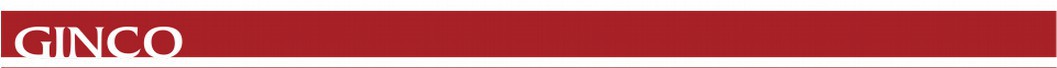 Relatório Fotográfico – Estação elevatória de esgoto
Dezembro de 2023
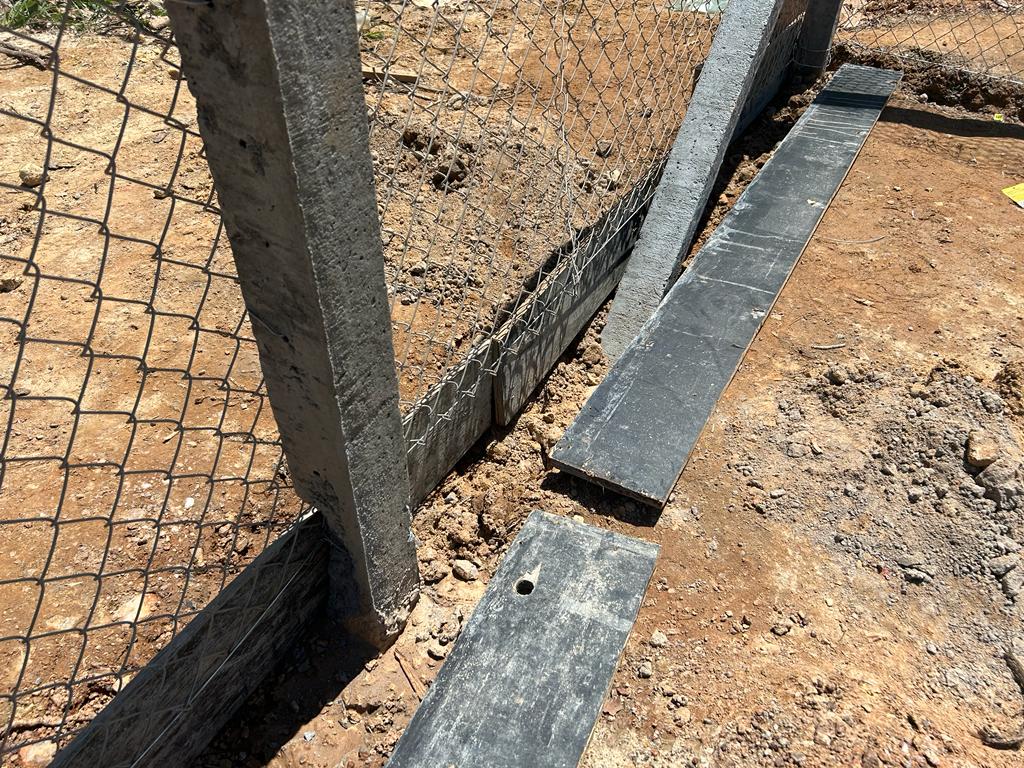 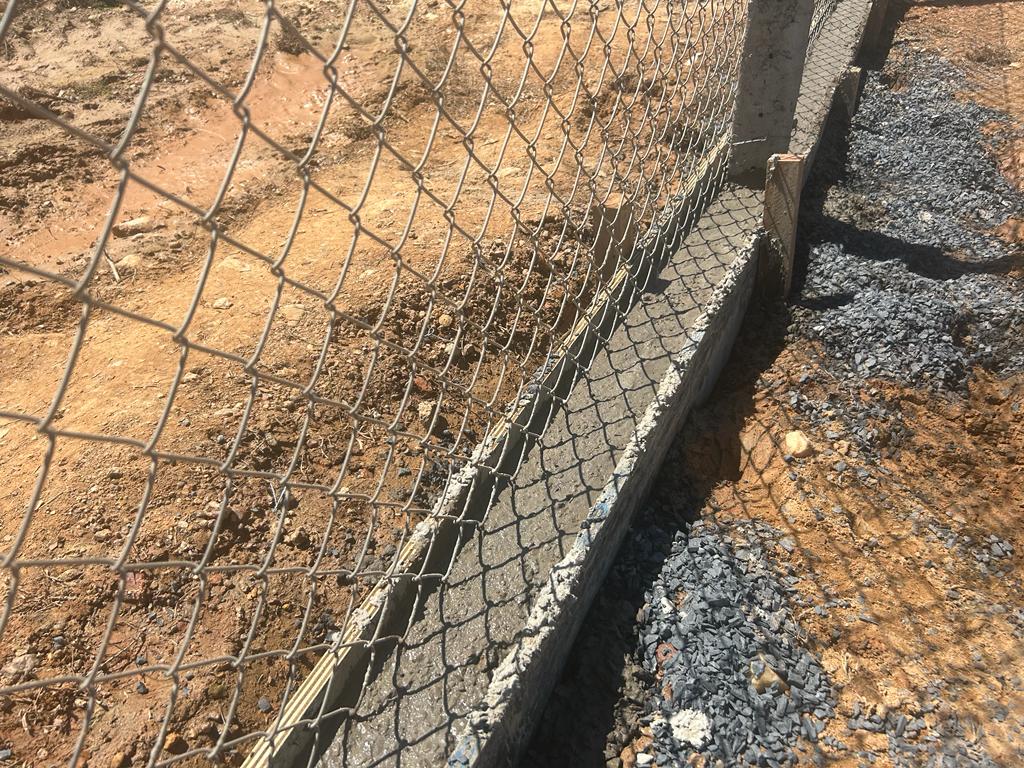 Foto: 21
Foto: 22
Fotos: 21 e 22
Serviço: Concretagem das cerca.

Local: Estação elevatória de esgoto.

Execução: Enko.
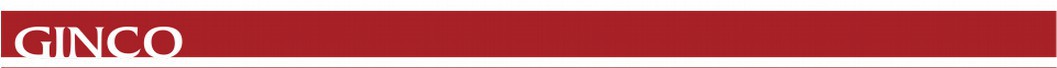 Relatório Fotográfico – Estação elevatória de esgoto
Dezembro de 2023
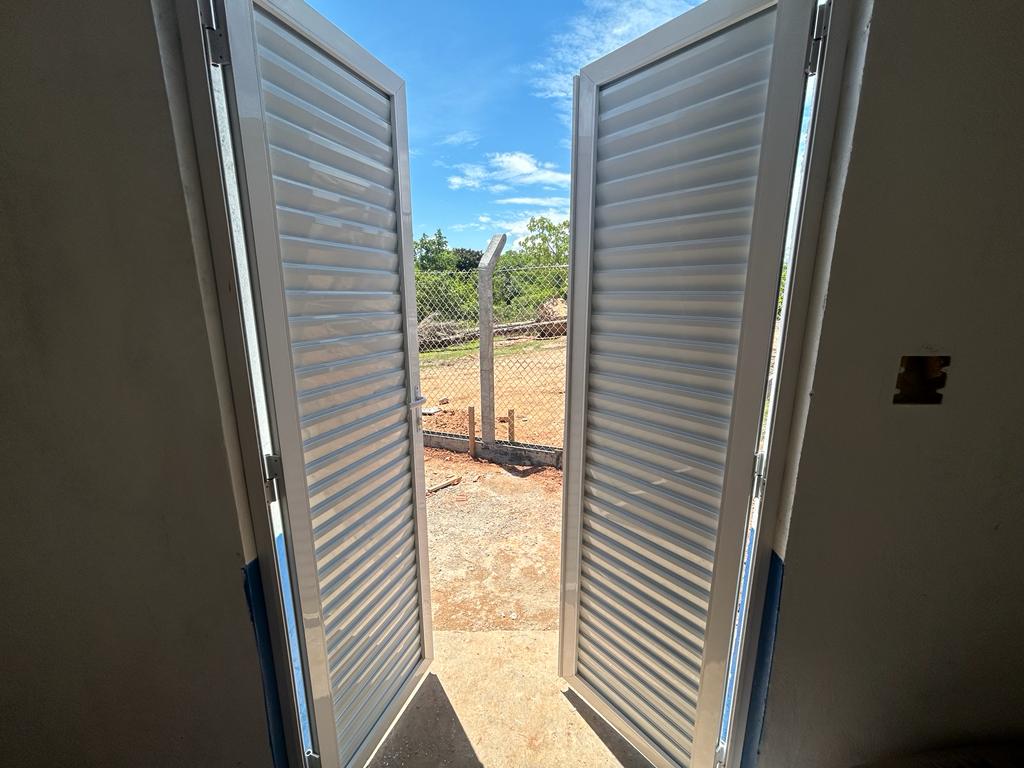 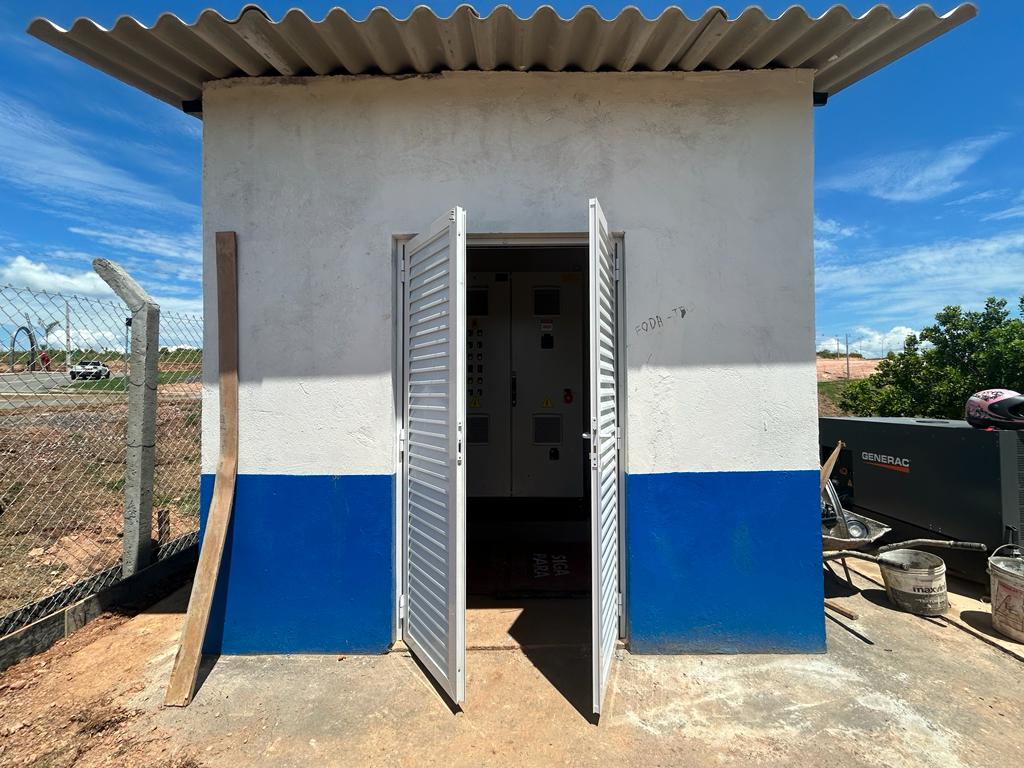 Foto: 23
Foto: 24
Fotos: 23 e 24
Serviço: Instalação da porta.

Local: Casa de bombas.

Execução: Enko.
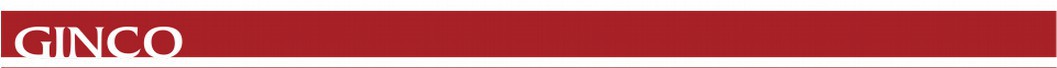 Relatório Fotográfico – Estar
Dezembro de 2023
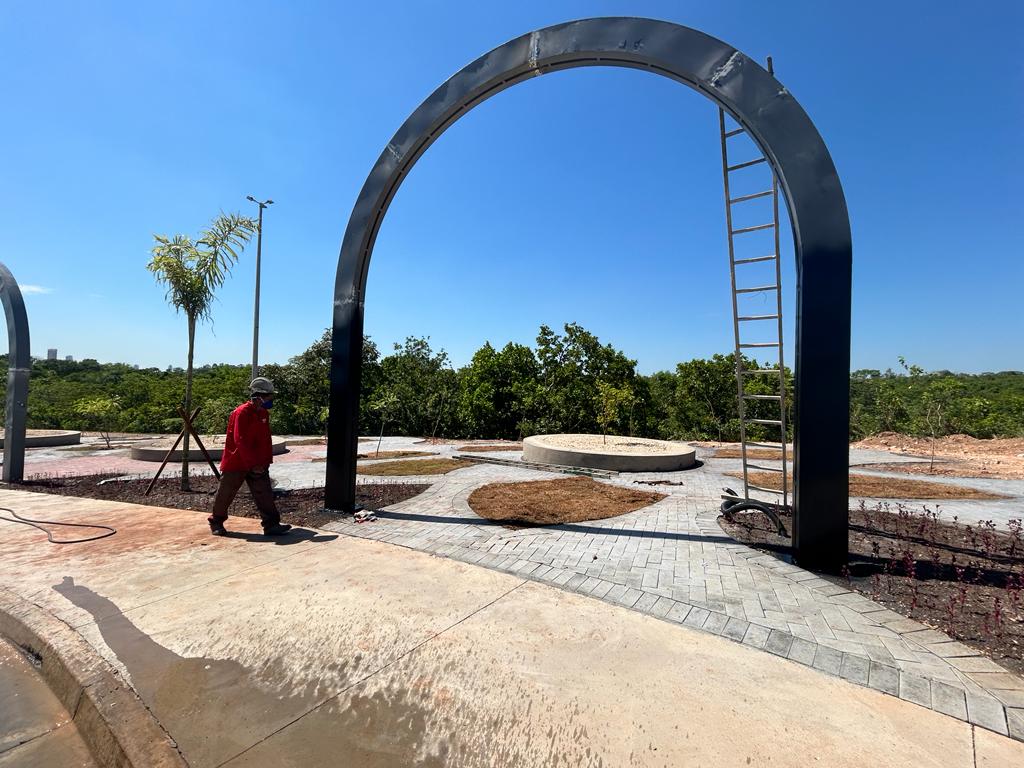 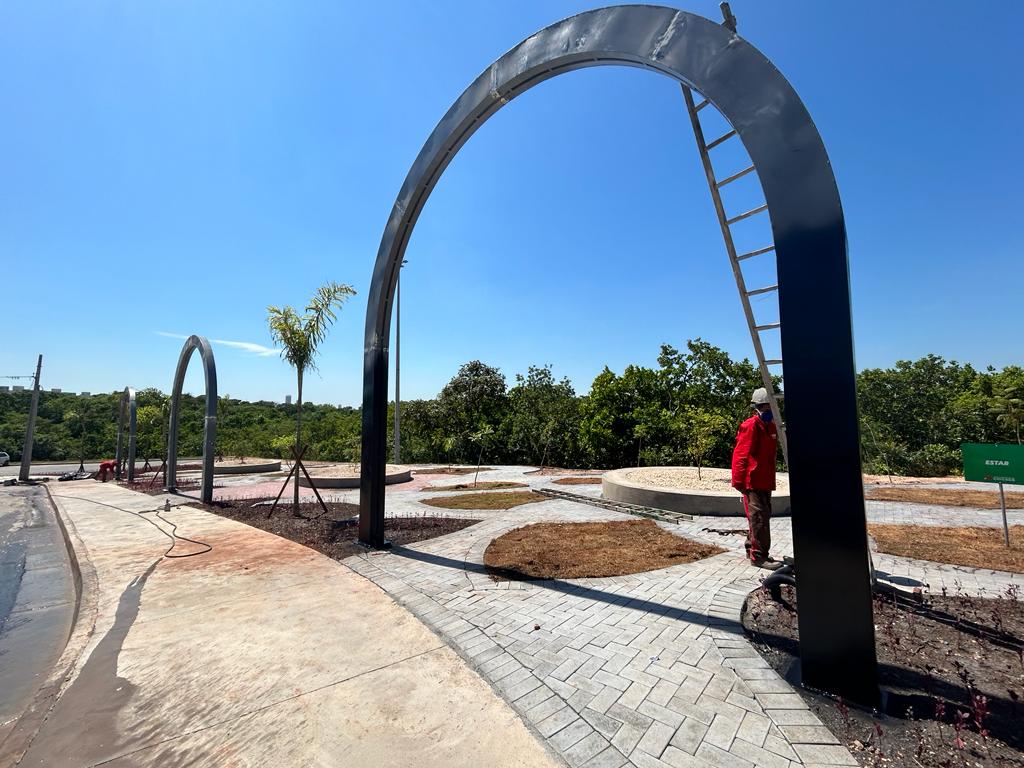 Foto: 25
Foto: 26
Fotos: 25 e 26
Serviço: Execução da pintura dos pergolados.

Local: Rua da Riqueza.

Execução: Açobett.
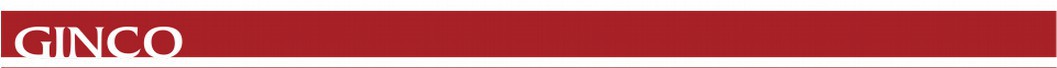 Relatório Fotográfico – Acessibilidade
Dezembro de 2023
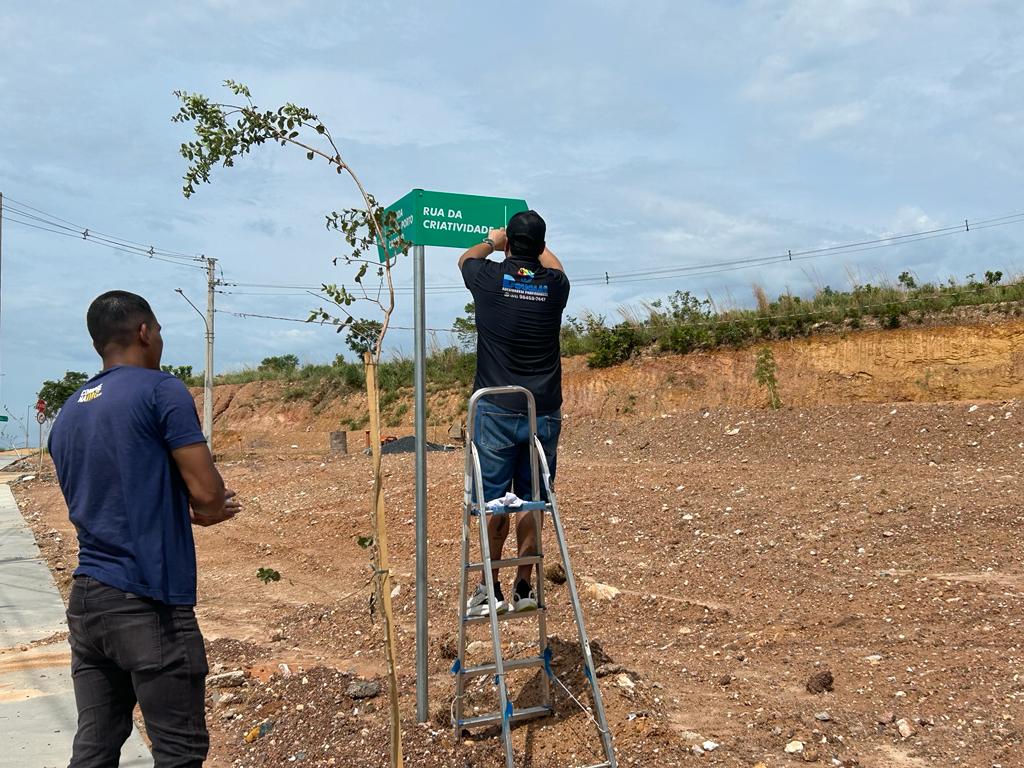 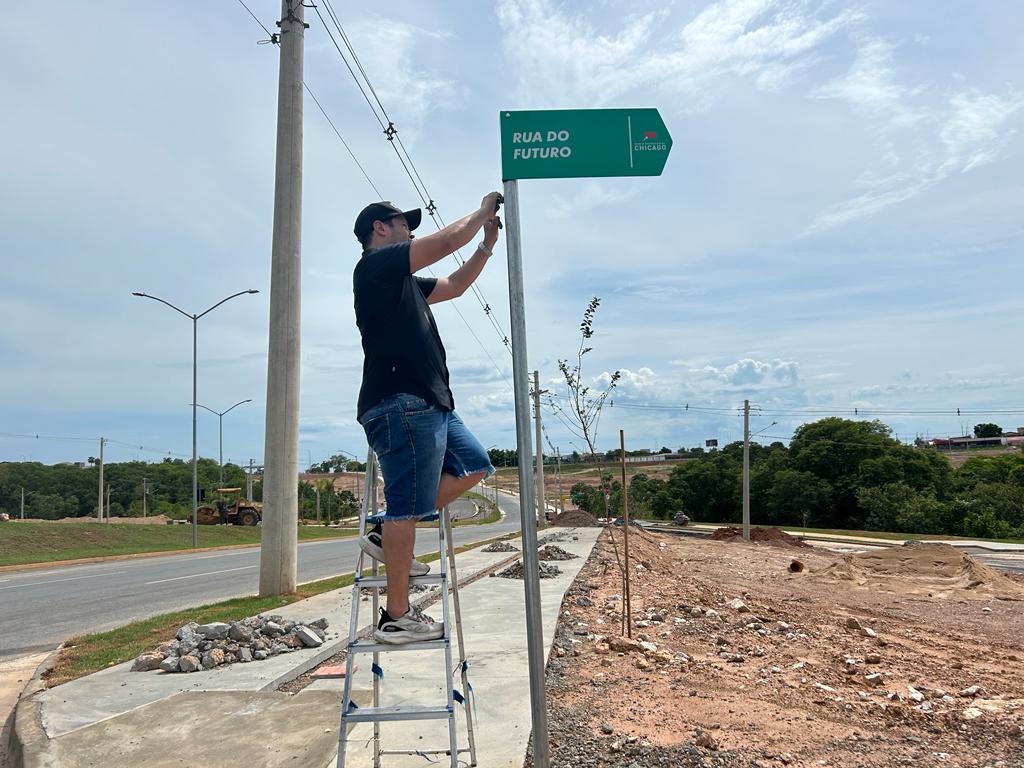 Foto: 27
Foto: 28
Fotos: 27 e 28
Serviço: Aplicação dos adesivos de identificação das vias.

Local: Rua da Criatividade e Rua do Futuro.

Execução: IMG.
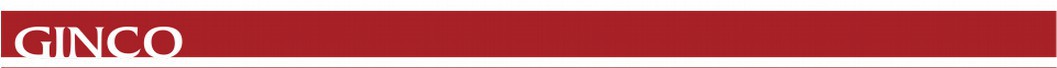 Relatório Fotográfico – Pavimentação
Dezembro de 2023
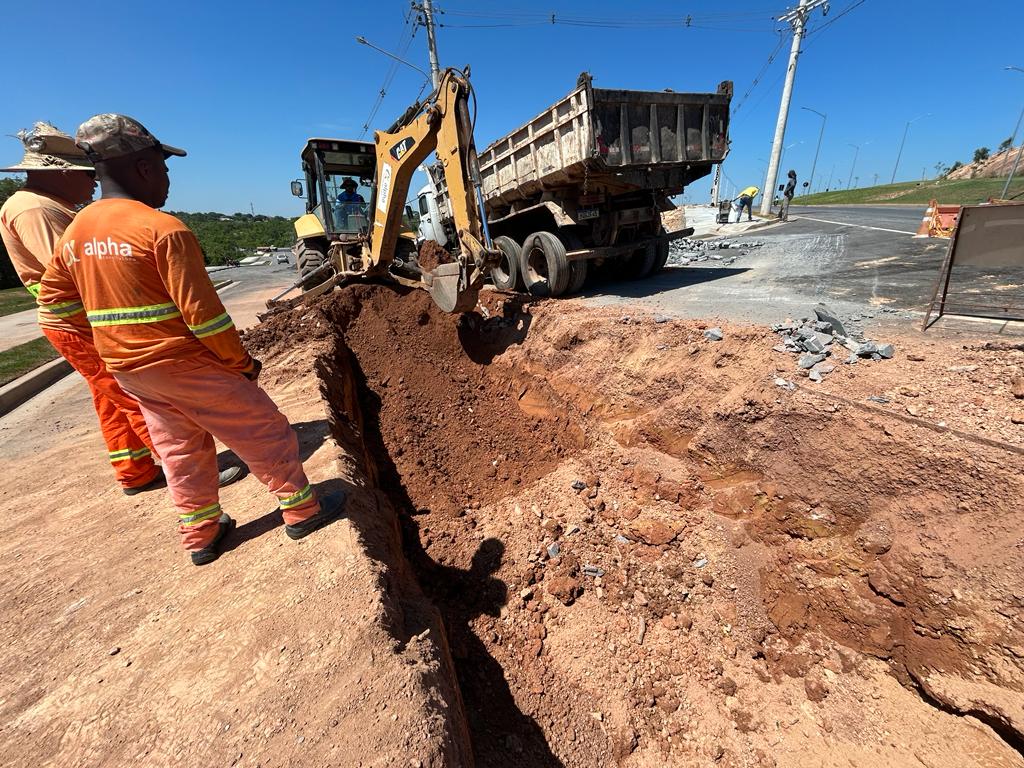 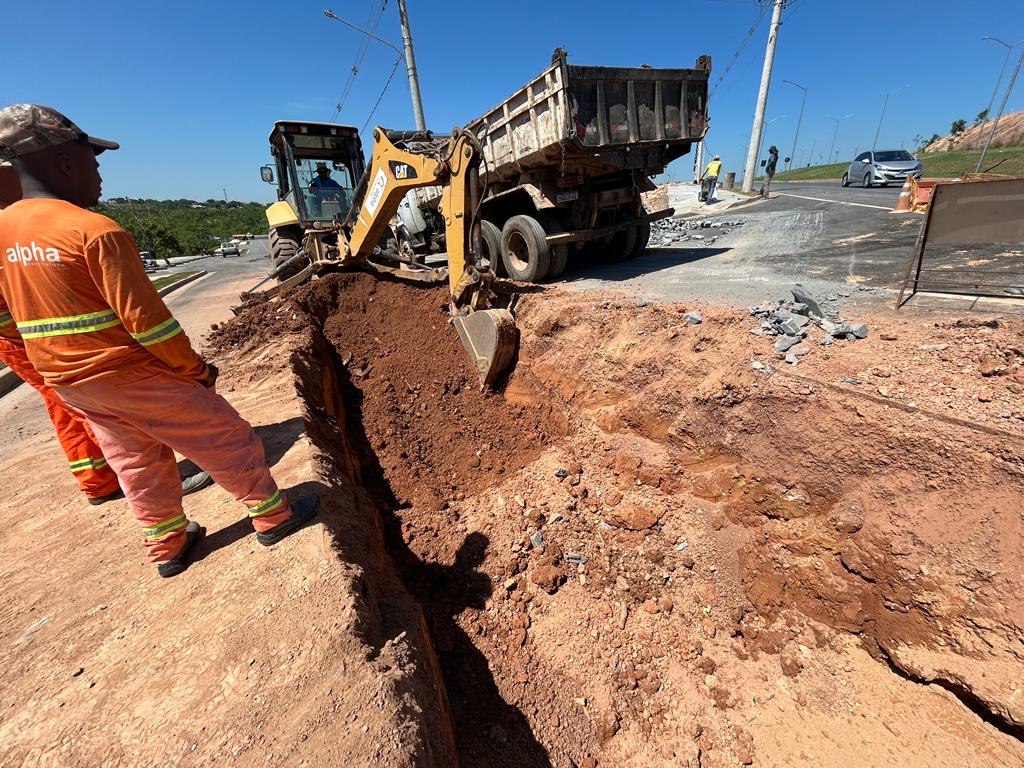 Foto: 29
Foto: 30
Fotos: 29 e 30
Serviço: Escavação de material para execução do reparo do pavimento.

Local: Rua da Prosperidade.

Execução: Alpha.
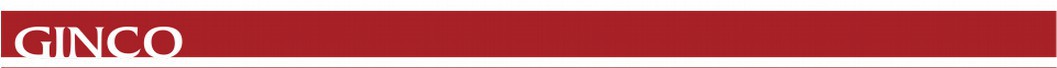 Relatório Fotográfico – Limpeza
Dezembro de 2023
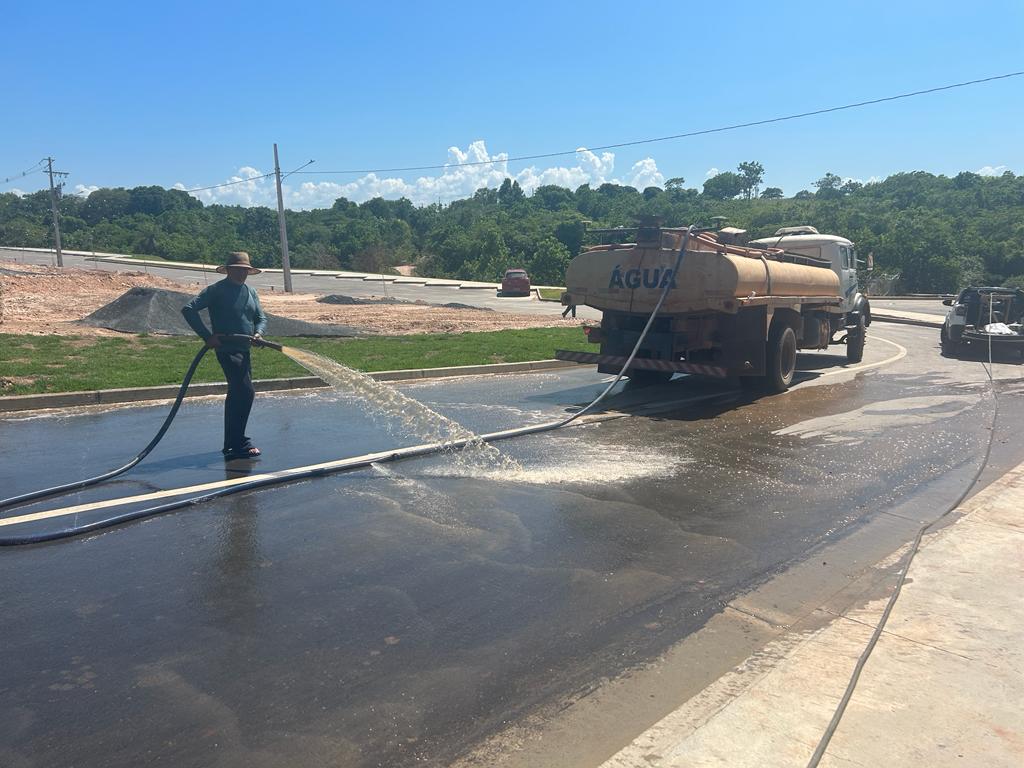 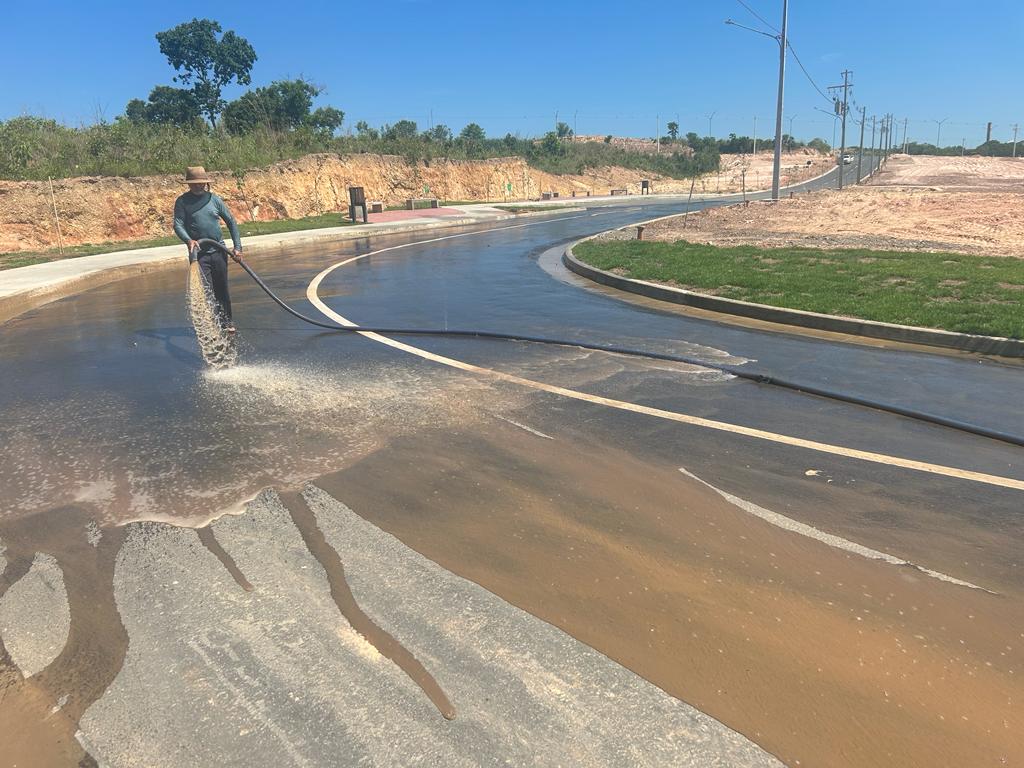 Foto: 31
Foto: 32
Fotos: 31 e 32
Serviço: Limpeza das vias.

Local: Rua do Futuro e Rua da Riqueza.

Execução: Enko.
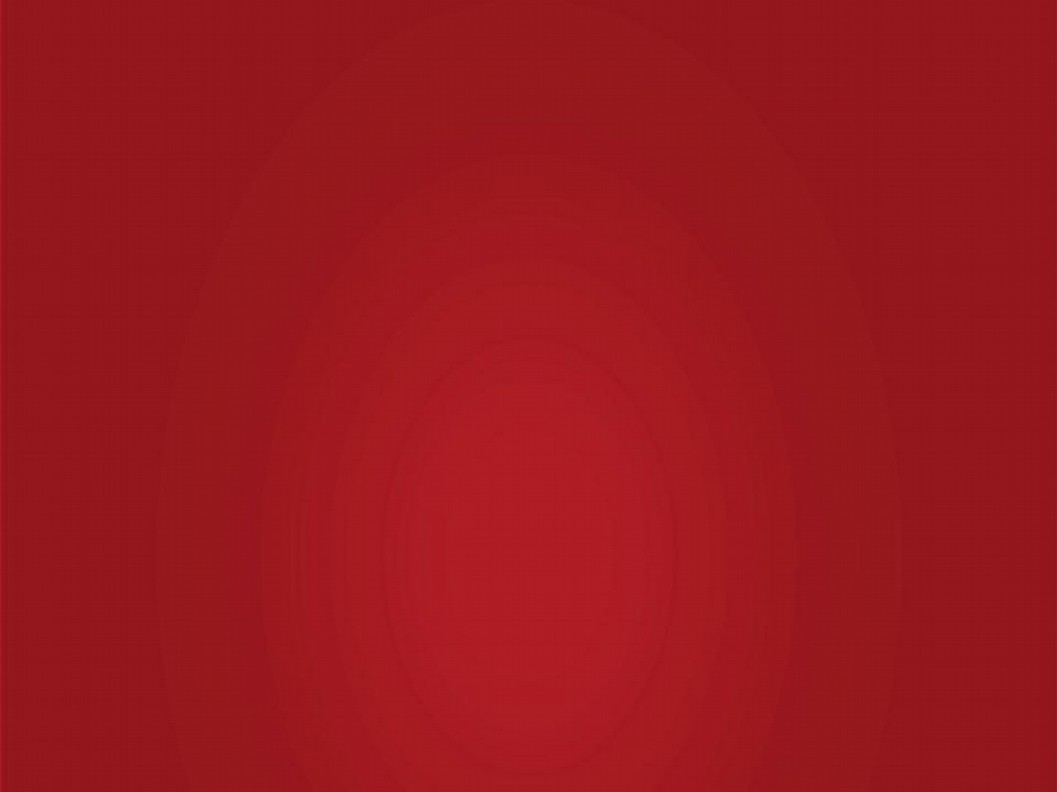 Período 10/12 à 16/12
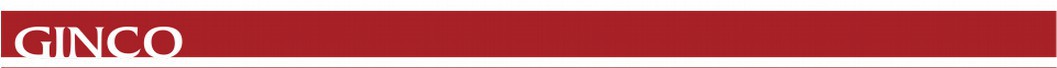 Relatório Fotográfico – Acessibilidade
Dezembro de 2023
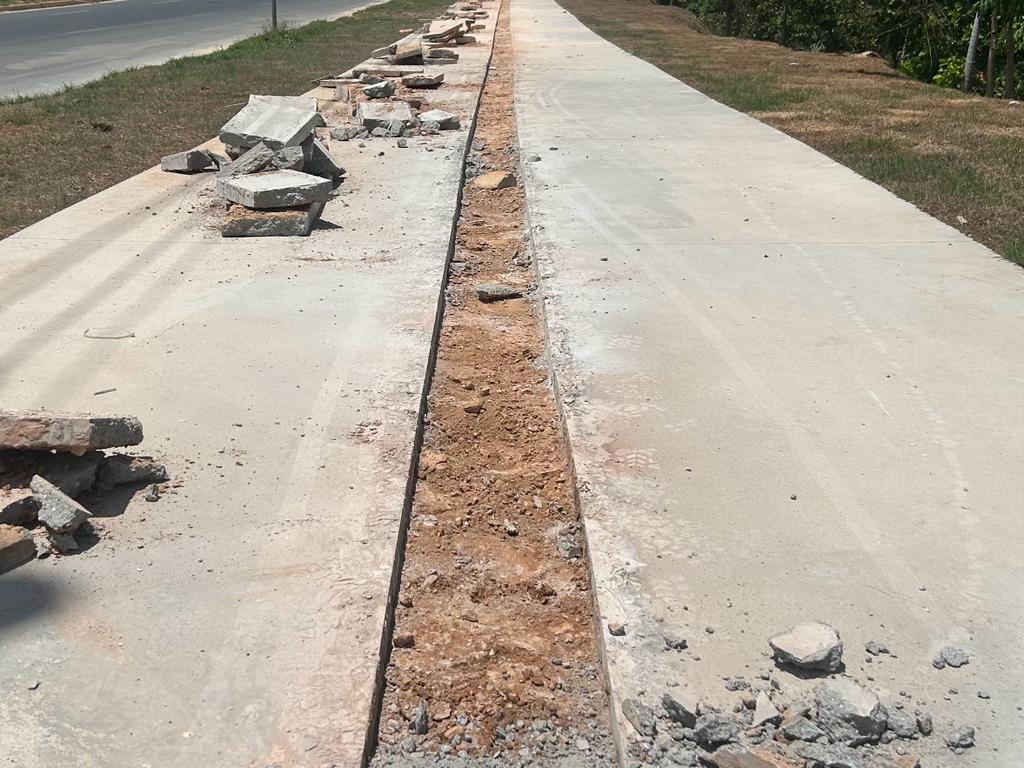 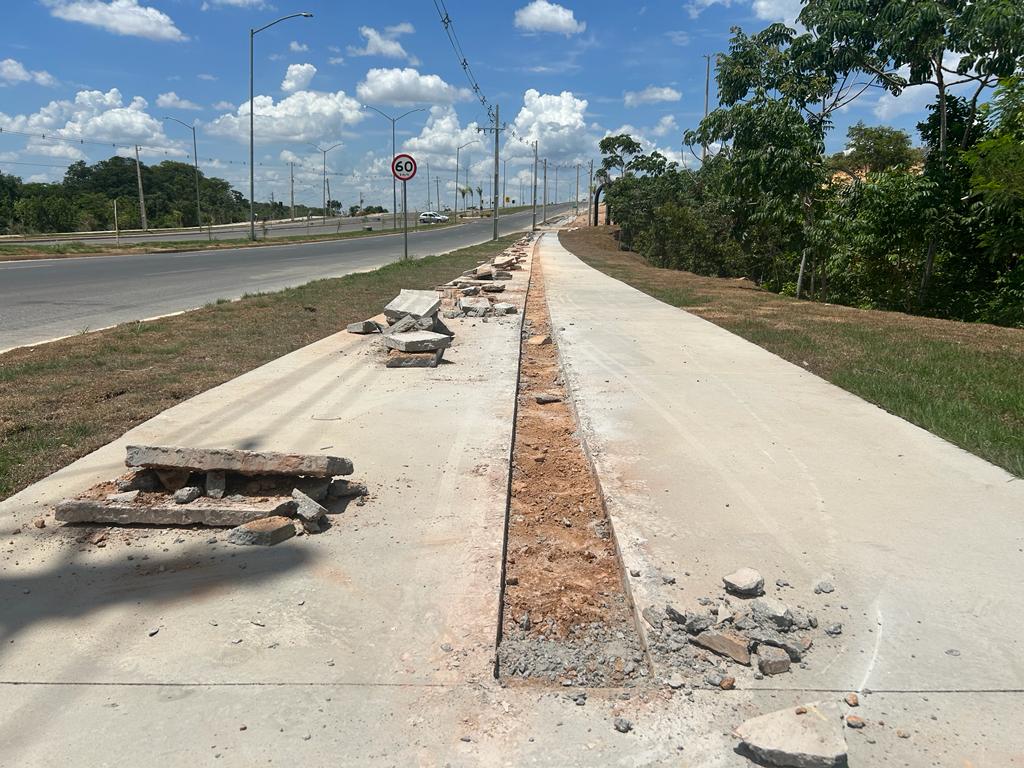 Foto: 33
Foto: 34
Fotos: 33 e 34
Serviço: Corte de material para execução do piso tátil.

Local: Avenida Juarez.

Execução: Enko.
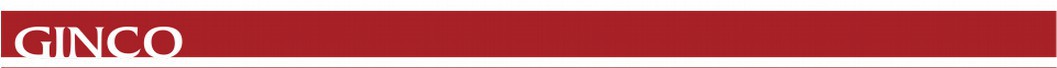 Relatório Fotográfico – Acessibilidade
Dezembro de 2023
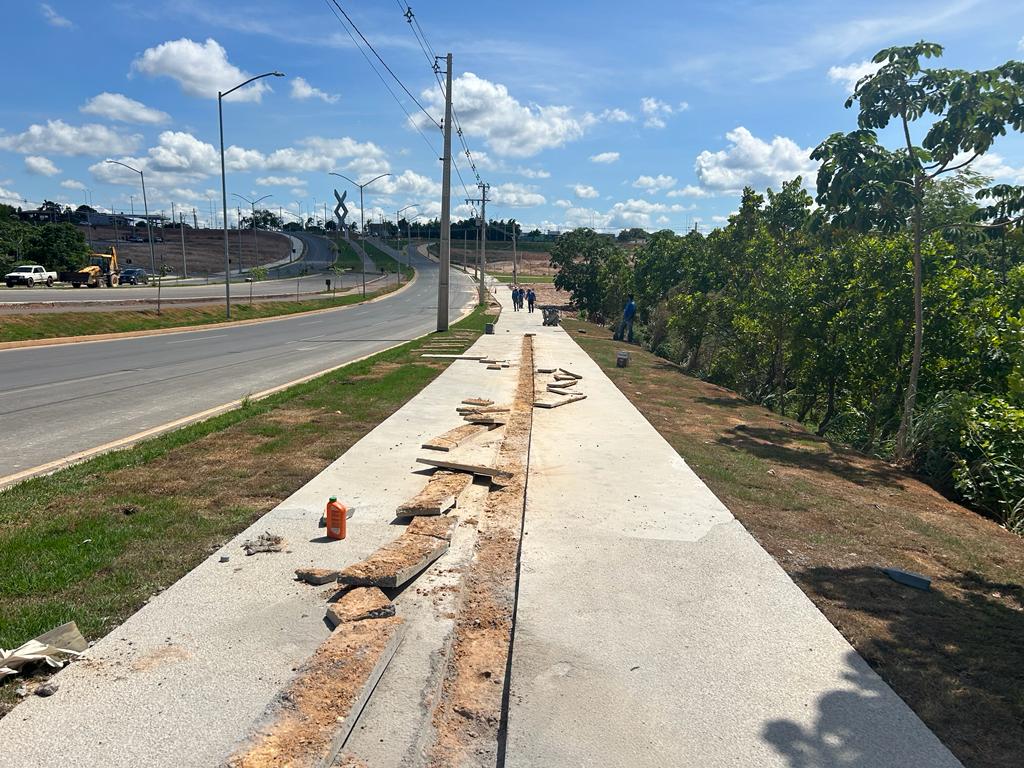 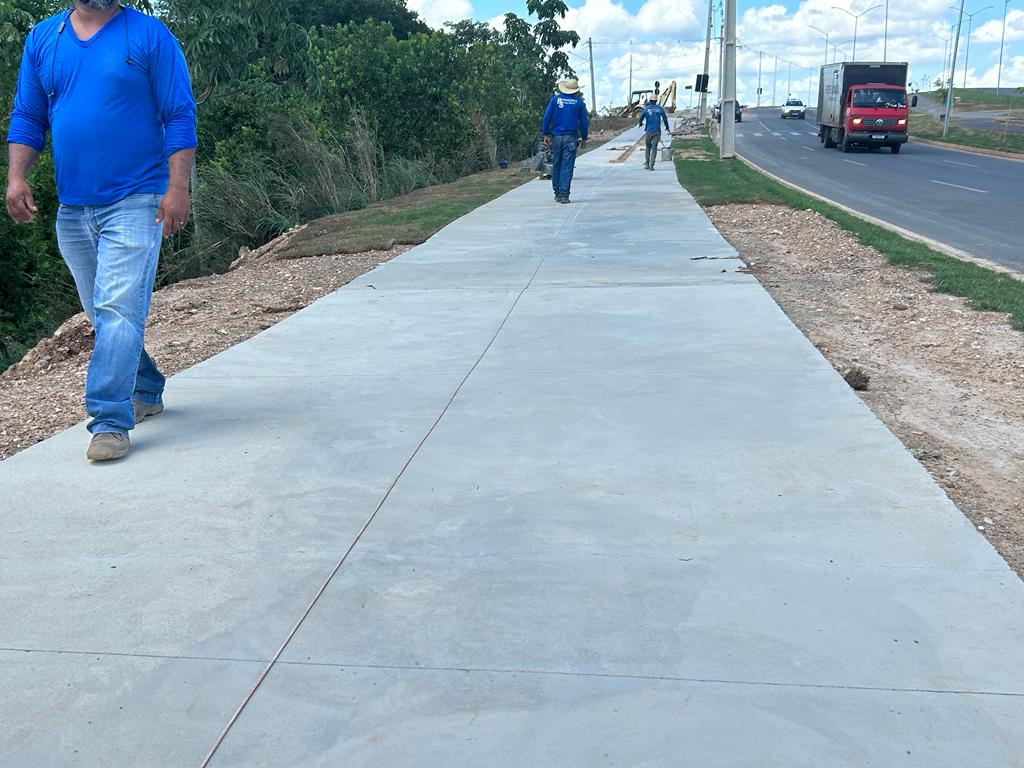 Foto: 35
Foto: 36
Fotos: 35 e 36
Serviço: Marcação e corte de material para execução do piso tátil.

Local: Avenida Juarez.

Execução: PS Construtora.
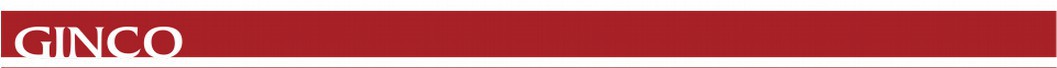 Relatório Fotográfico – Estação elevatória de esgoto
Dezembro de 2023
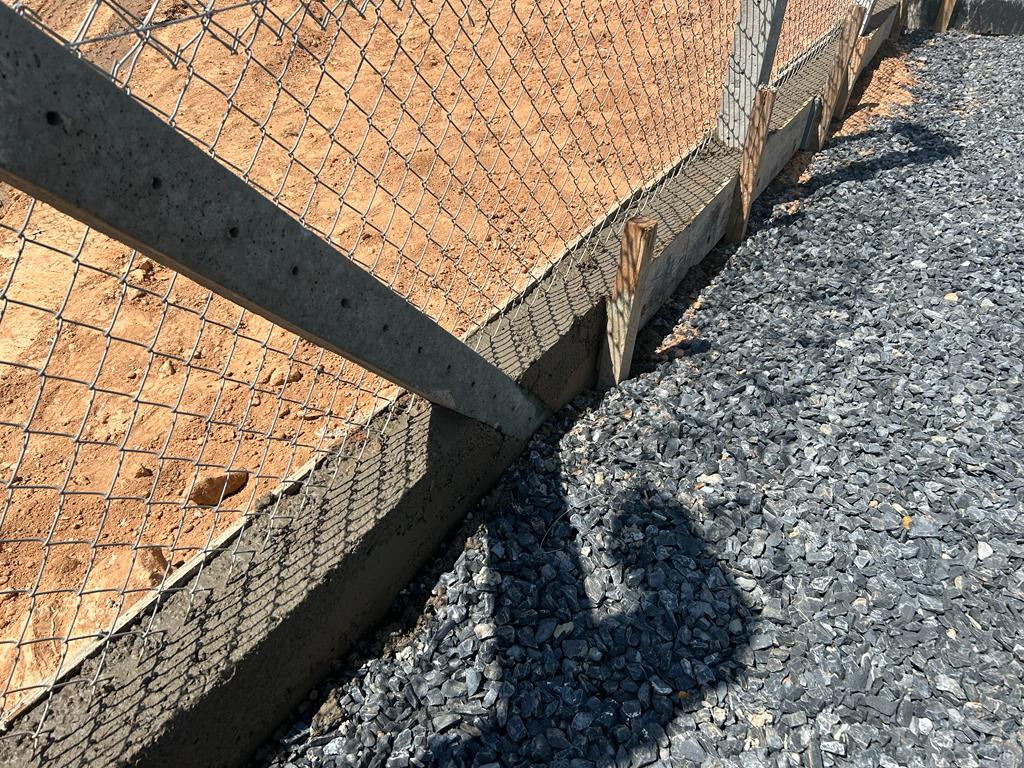 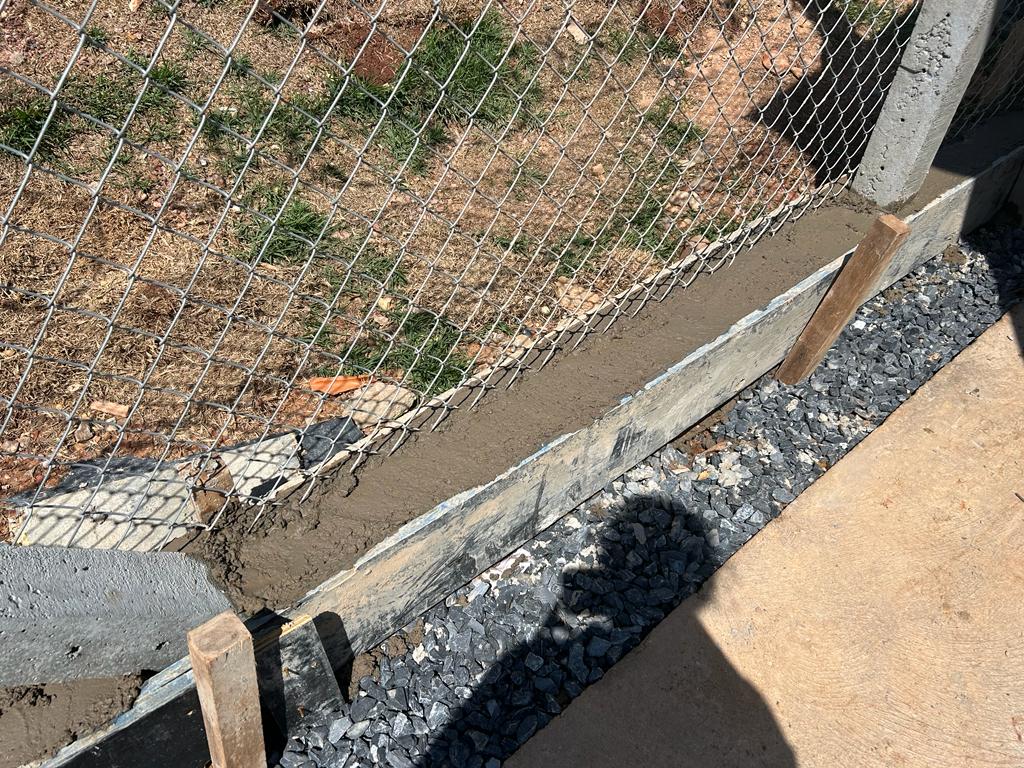 Foto: 37
Foto: 38
Fotos: 37 e 38
Serviço: Concretagem da cerca.

Local: Estação elevatória de esgoto.

Execução: Enko.
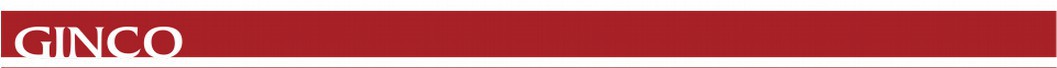 Relatório Fotográfico – Estação elevatória de esgoto
Dezembro de 2023
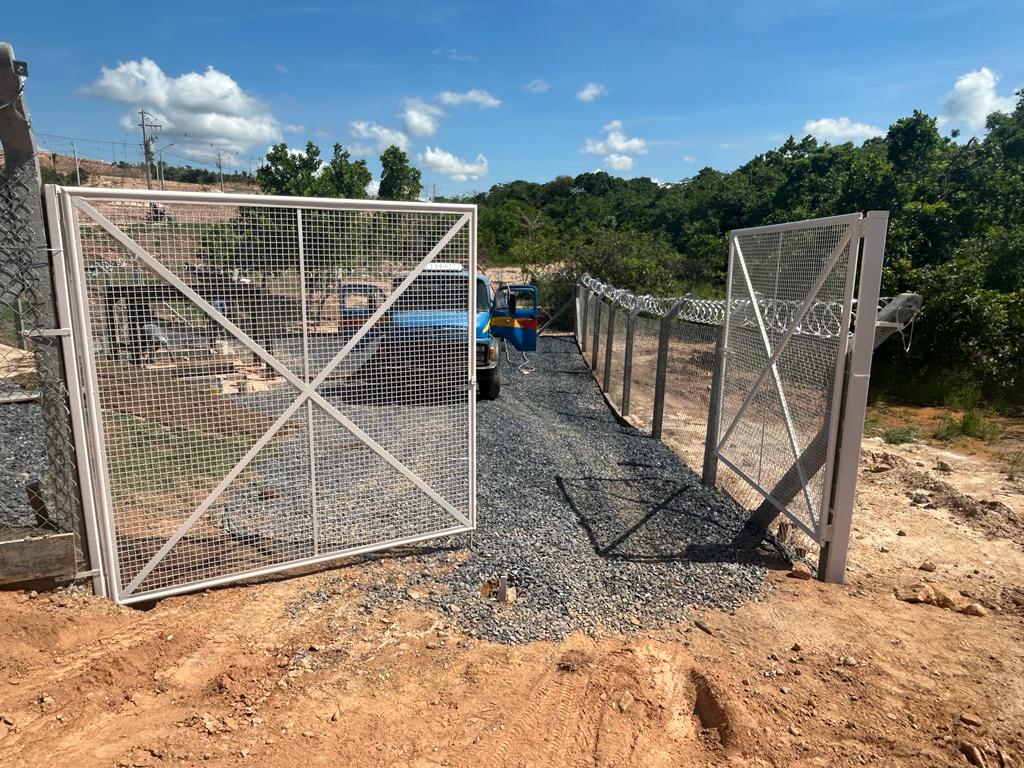 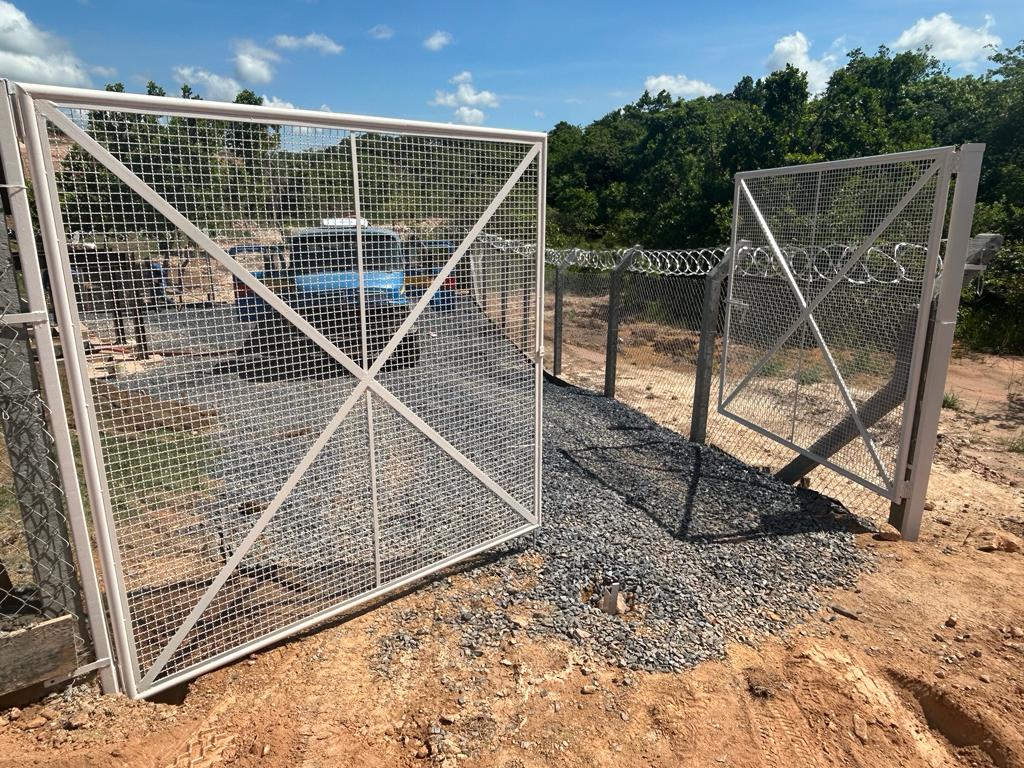 Foto: 39
Foto: 40
Fotos: 39 e 40
Serviço: Instalação do portão da elevatória.

Local: Estação elevatória de esgoto.

Execução: Enko.
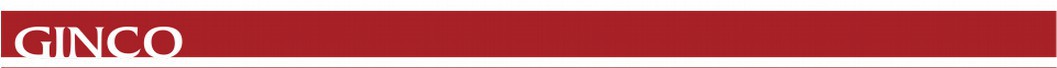 Relatório Fotográfico – Estação elevatória de esgoto
Dezembro de 2023
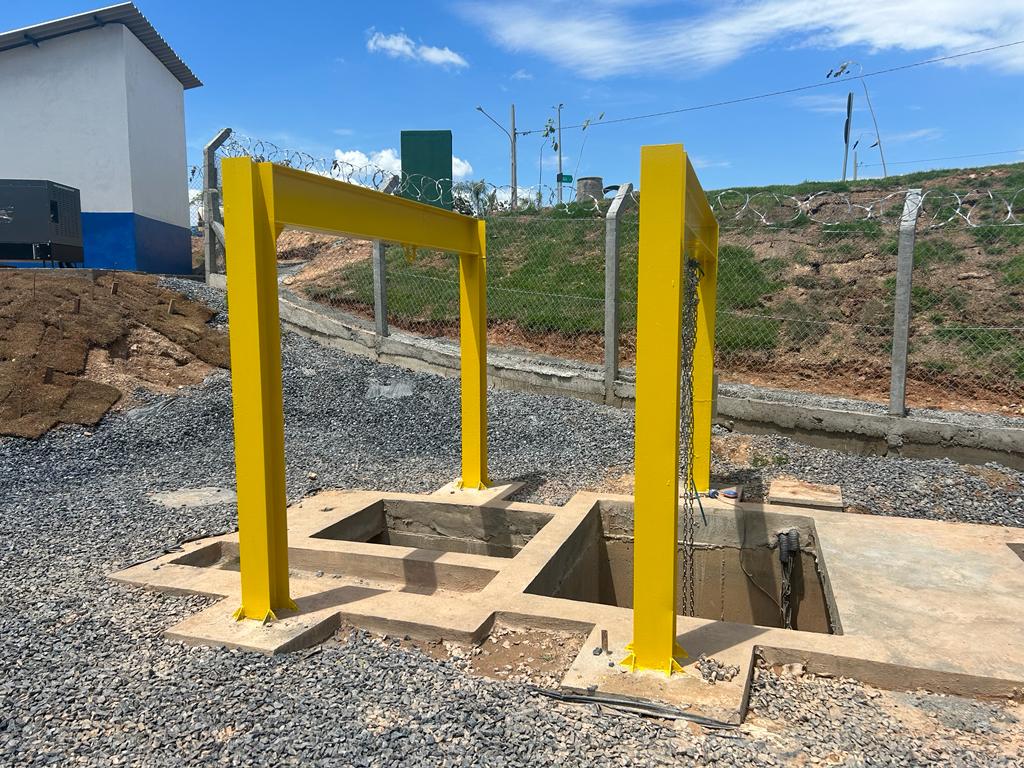 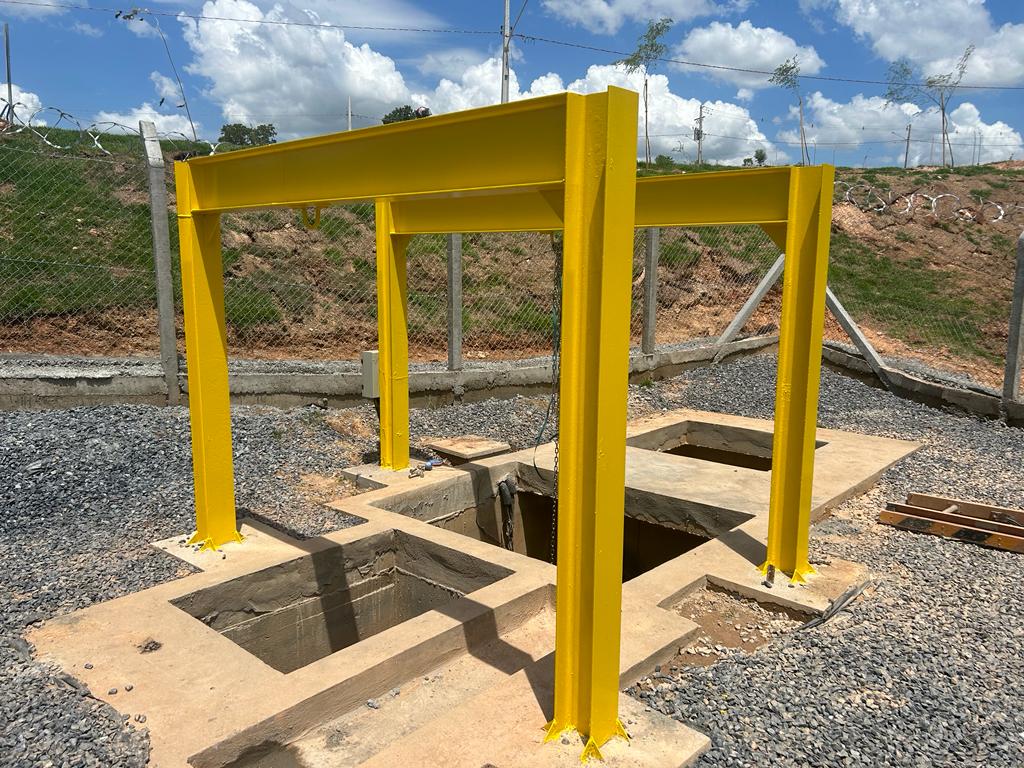 Foto: 41
Foto: 42
Fotos: 41 e 42
Serviço: Pintura da elevatória.

Local: Estação elevatória de esgoto.

Execução: Açobett.
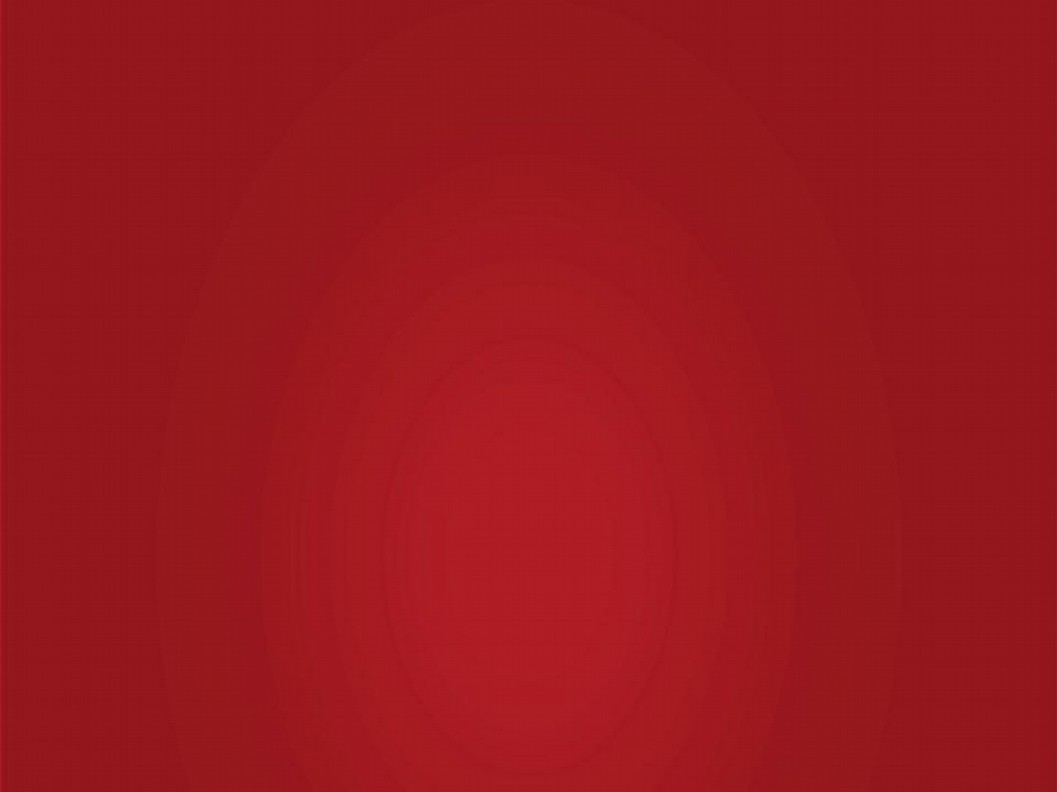 Período 17 à 23/12
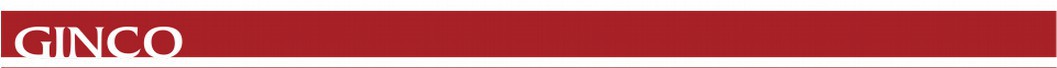 Relatório Fotográfico – Acessibilidade
Dezembro de 2023
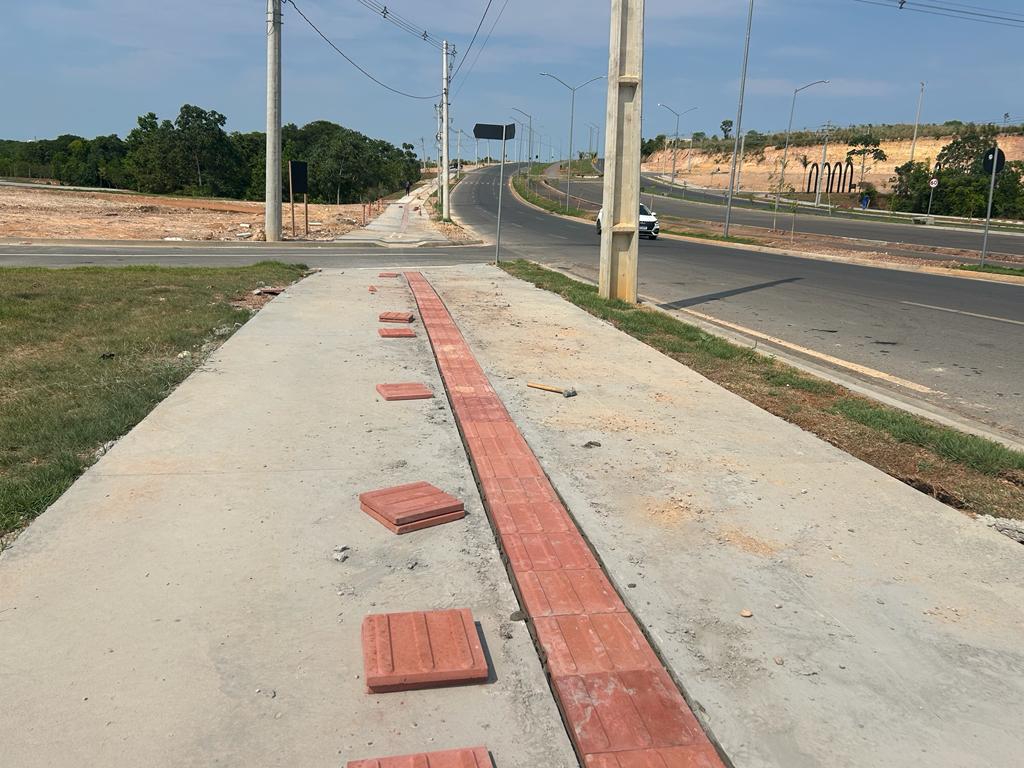 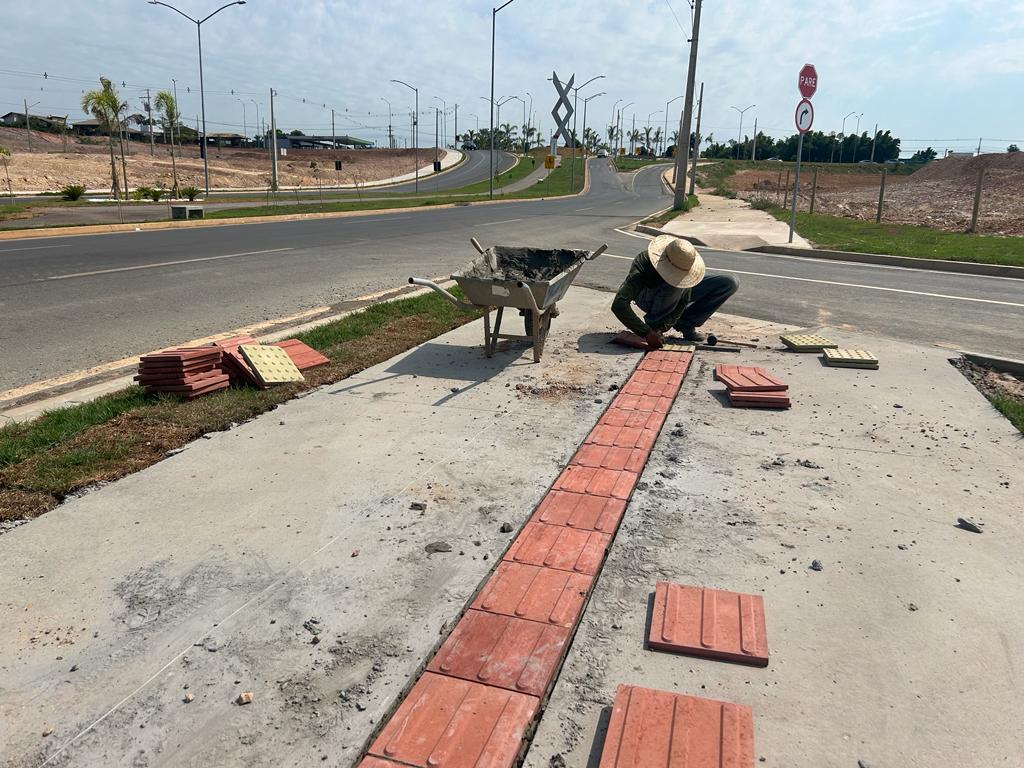 Foto: 43
Foto: 44
Fotos: 43 e 44
Serviço: Execução do piso tátil.

Local: Avenida Juarez.

Execução: PS Construtora.
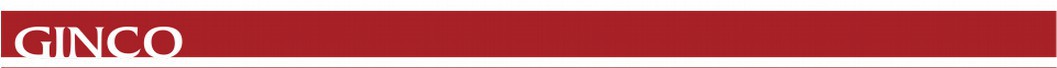 Relatório Fotográfico – Acessibilidade
Dezembro de 2023
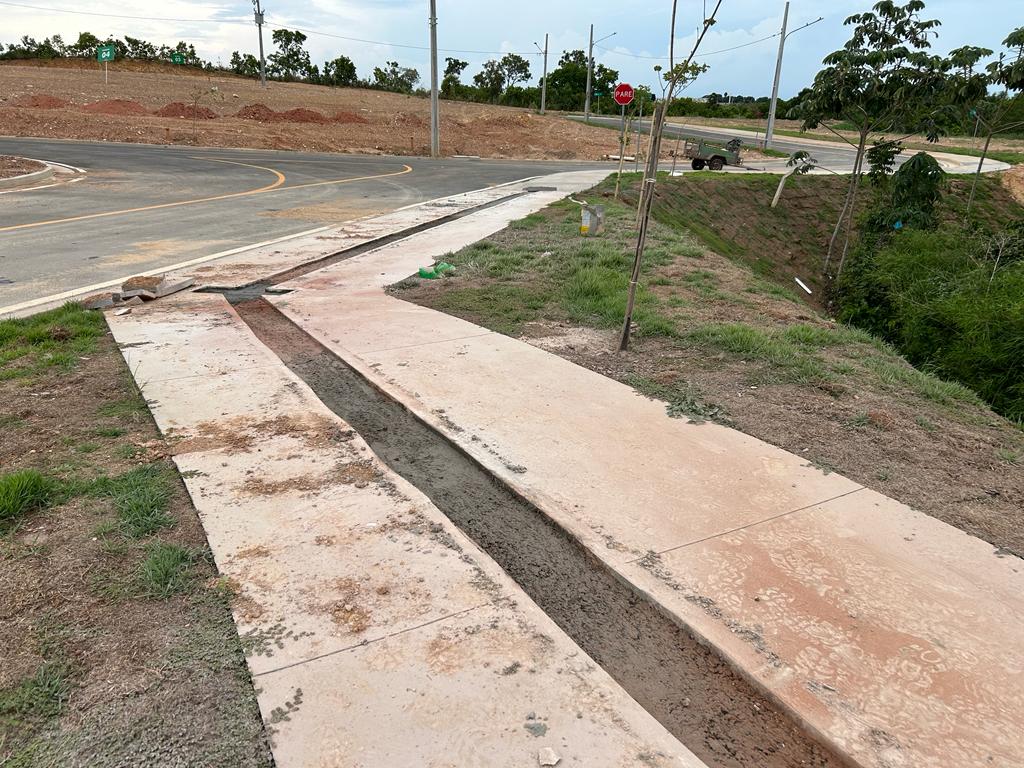 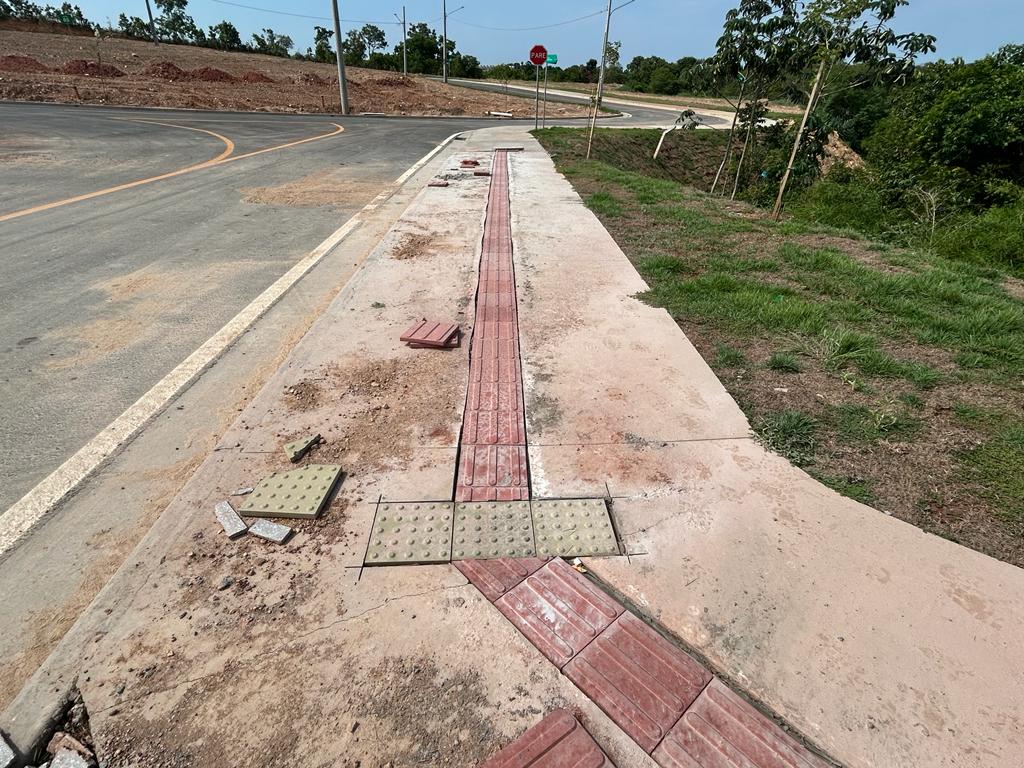 Foto: 45
Foto: 46
Fotos: 45 e 46
Serviço: Execução do piso tátil.

Local: Rua da Competência.

Execução: PS Construtora.
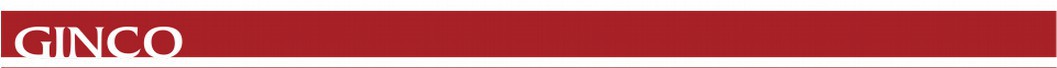 Relatório Fotográfico – Acessibilidade
Dezembro de 2023
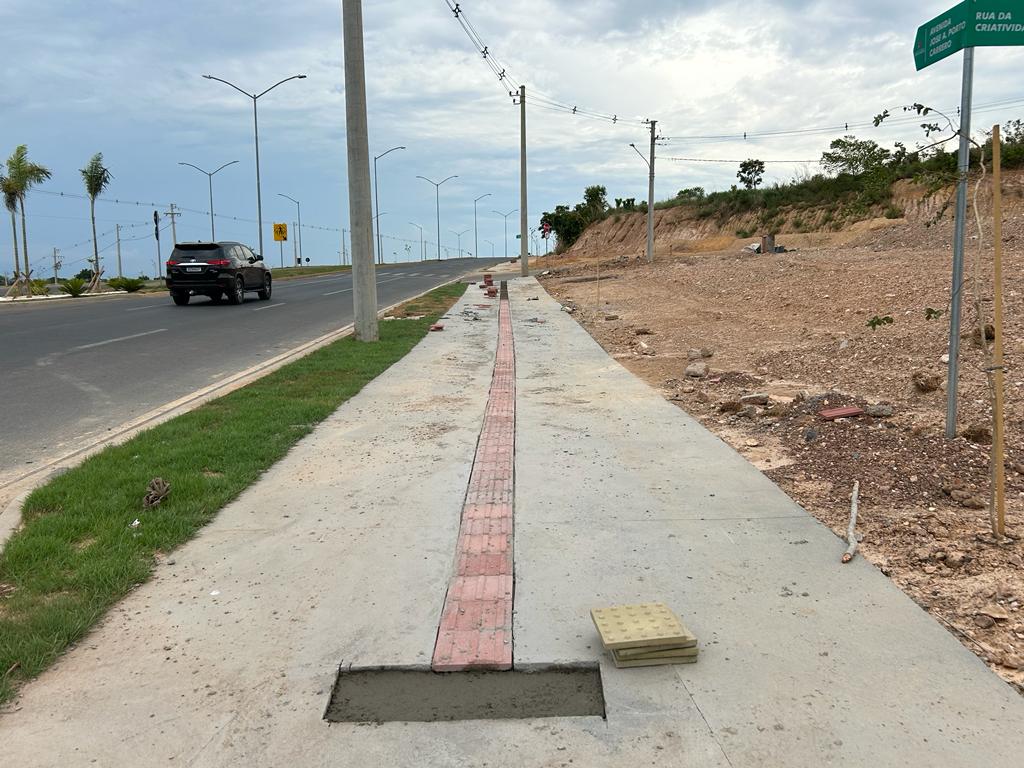 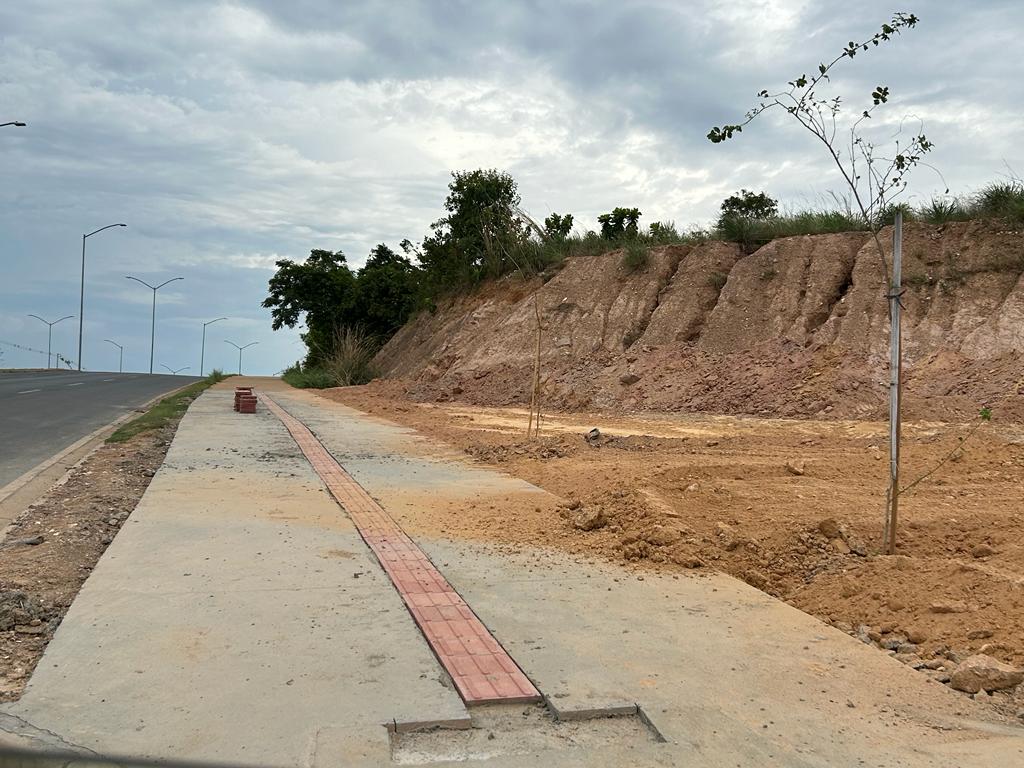 Foto: 47
Foto: 48
Fotos: 47 e 48
Serviço: Execução do piso tátil.

Local: Avenida Juarez

Execução: Enko.
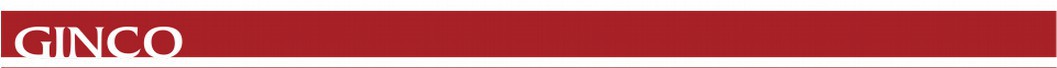 Relatório Fotográfico – Calçada
Dezembro de 2023
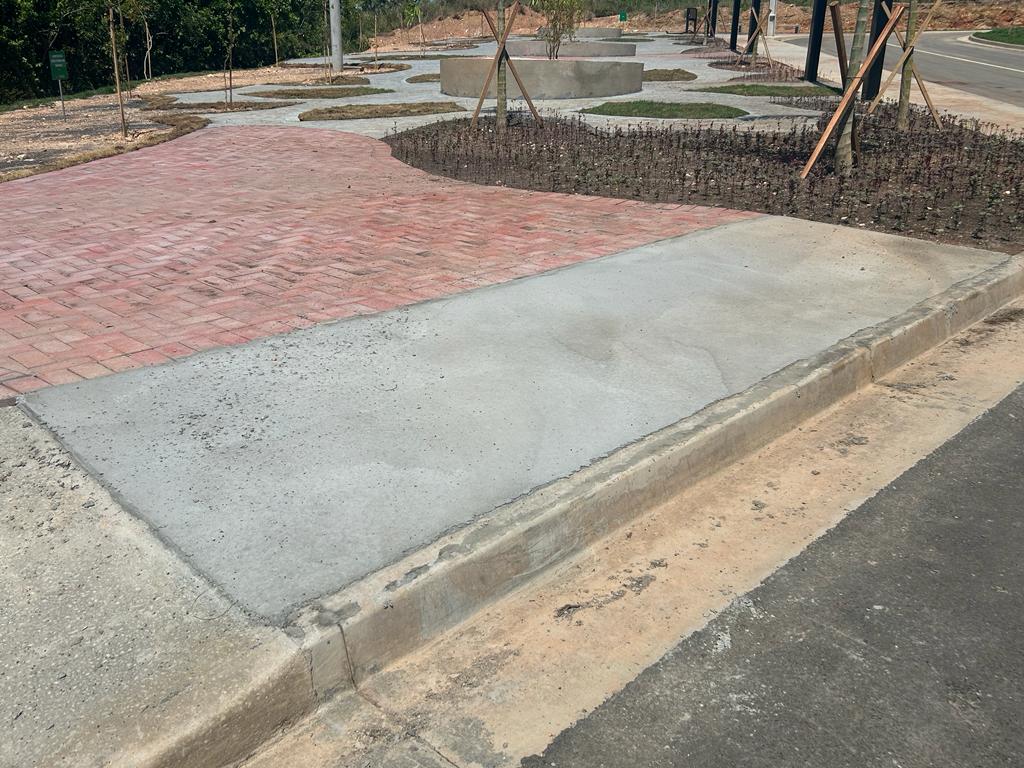 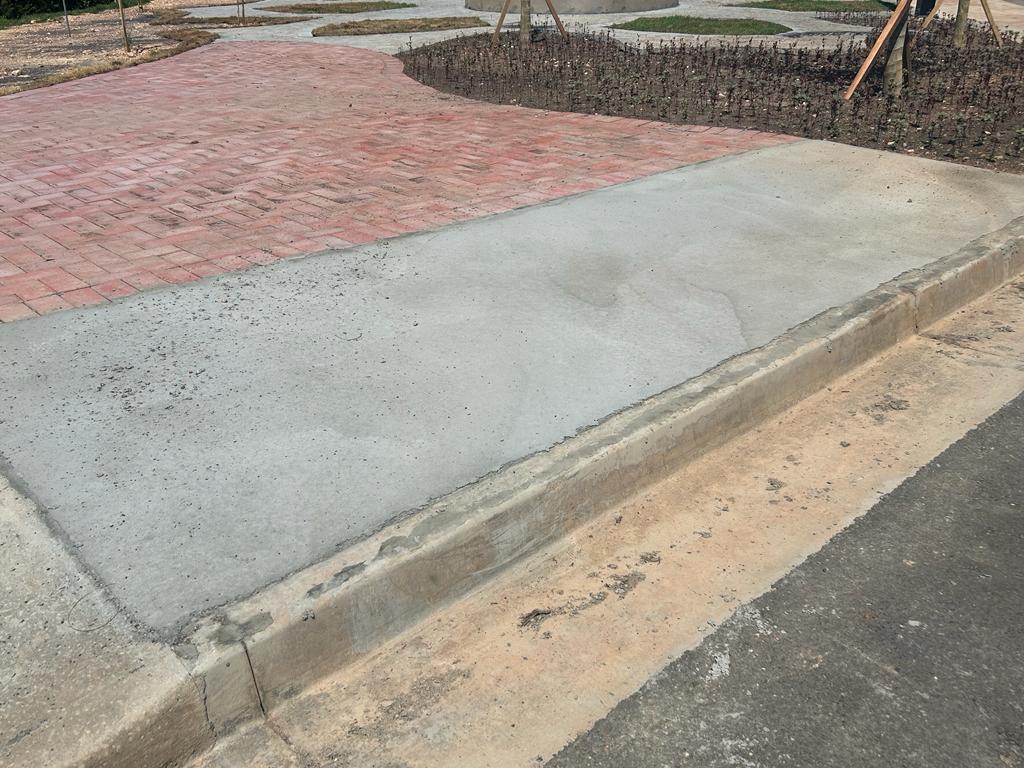 Foto: 49
Foto: 50
Fotos: 49 e 50
Serviço: Execução da calçada.

Local: Estacionamento, Rua da Riqueza.

Execução: Alex Campos.
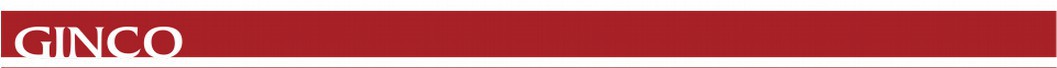 Relatório Fotográfico – Estação elevatória de esgoto
Dezembro de 2023
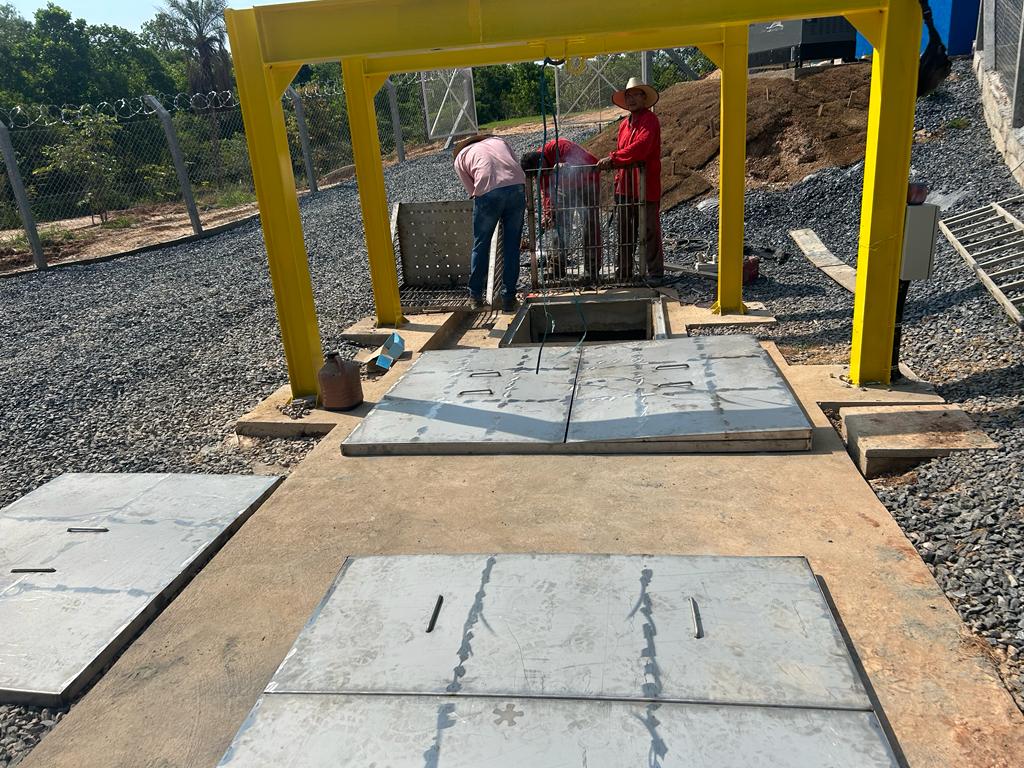 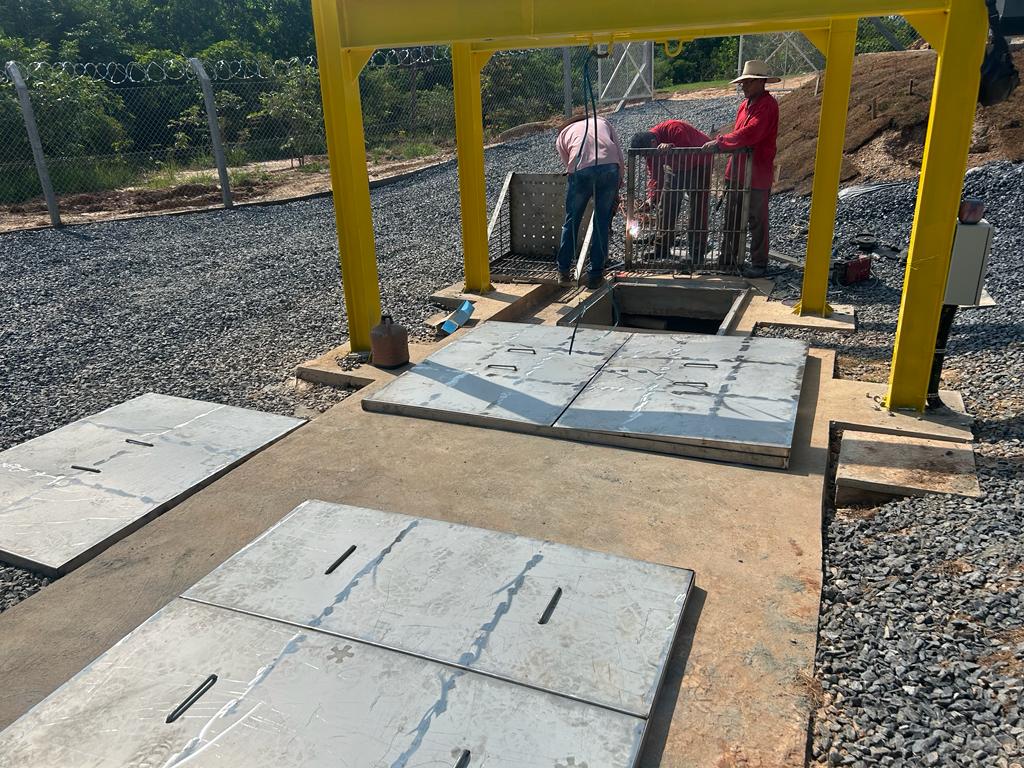 Foto: 51
Foto: 52
Fotos: 51 e 52
Serviço: Instalação das tampas da elevatória.

Local: Estação elevatória de esgoto.

Execução: Açobett.
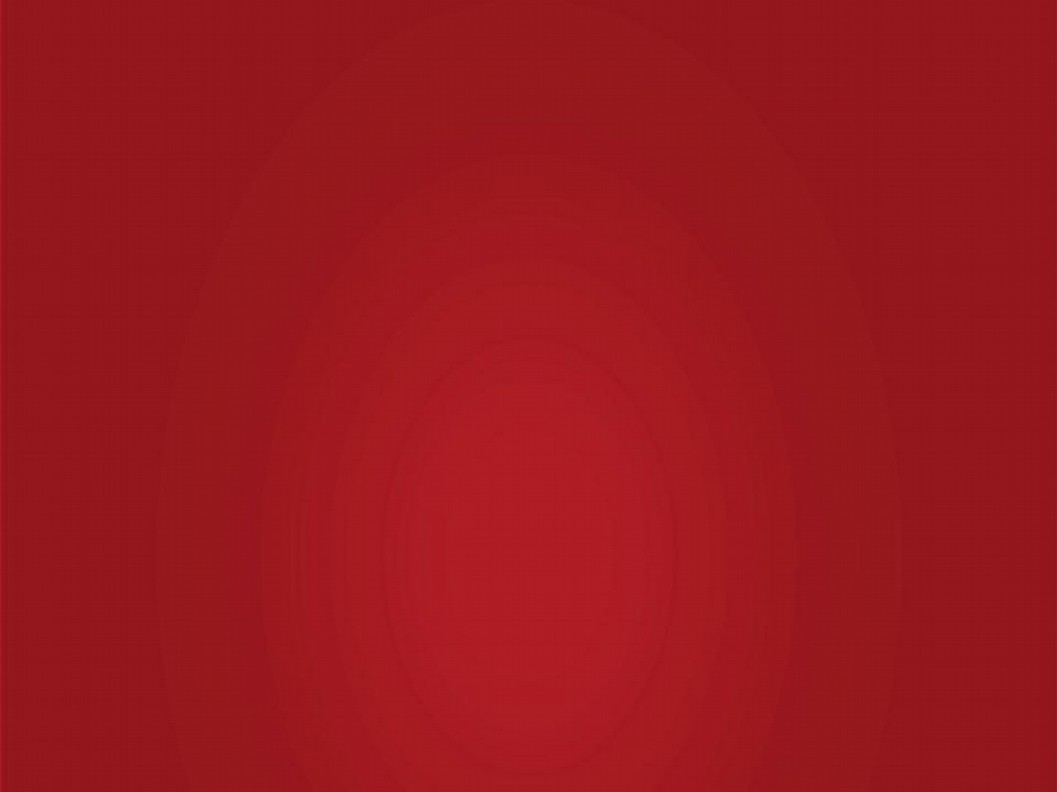 ACOMPANHAMENTO
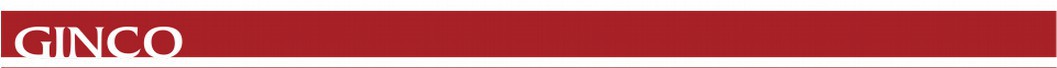 Mapa atualizado – Piso Tátil
Dezembro de 2023
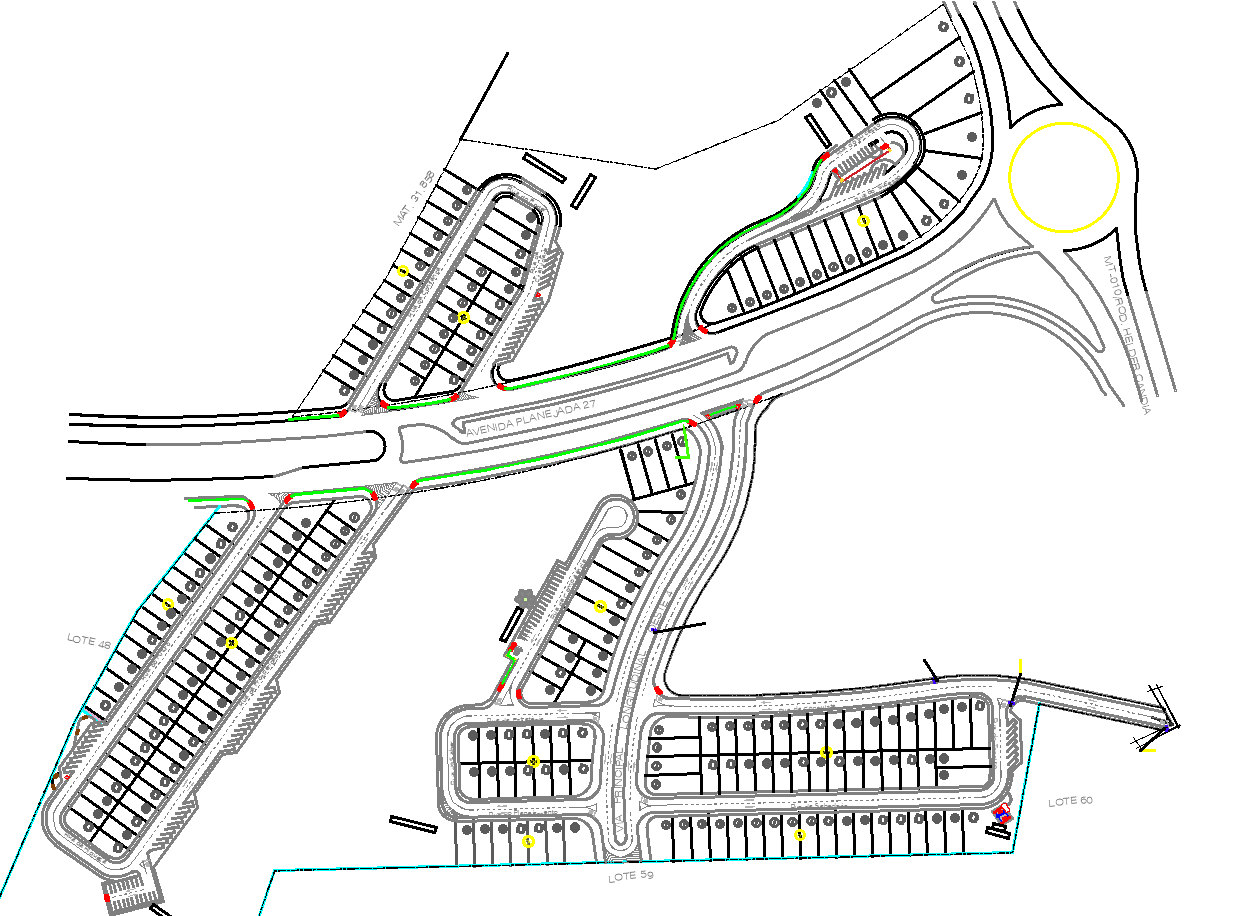 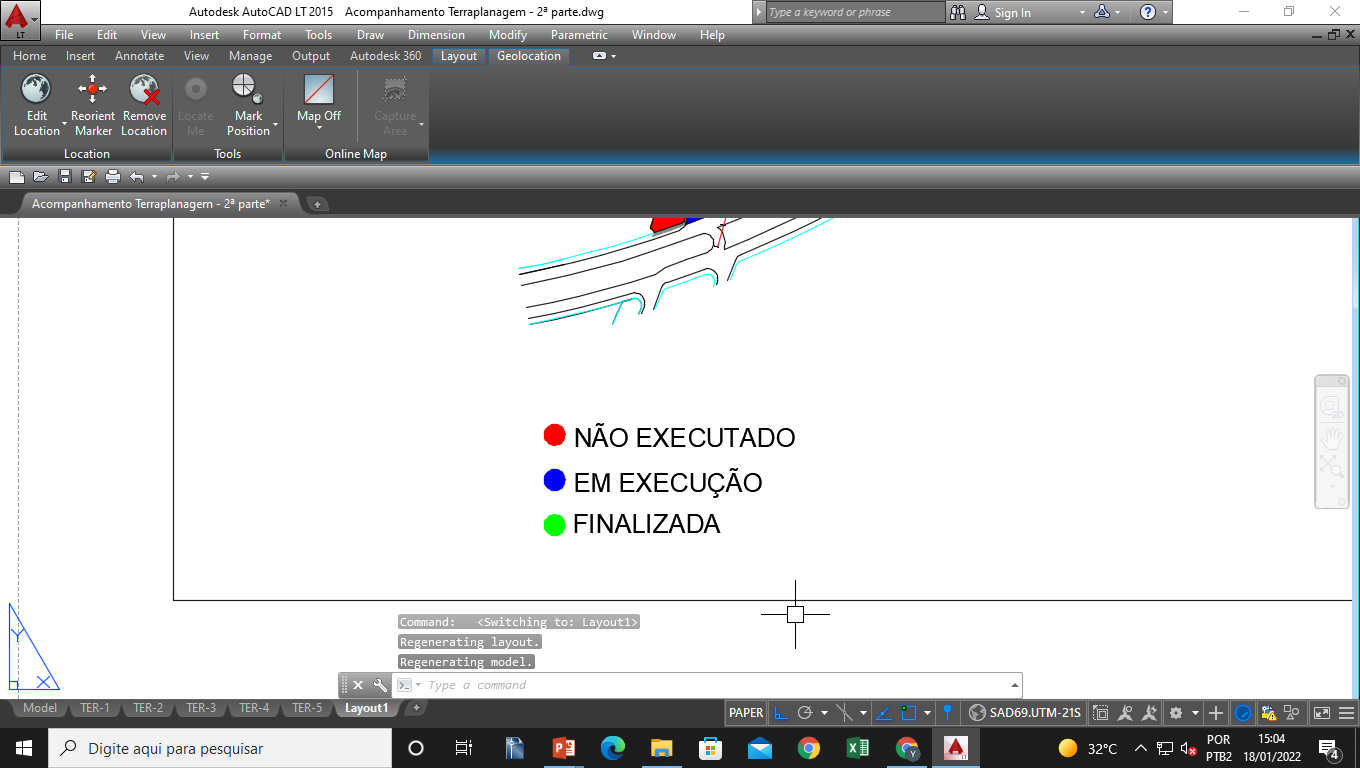 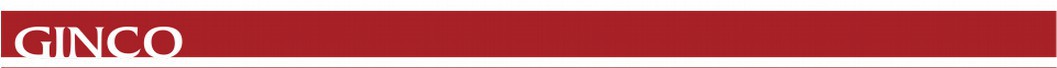 Mapa atualizado – Calçada
Dezembro de 2023
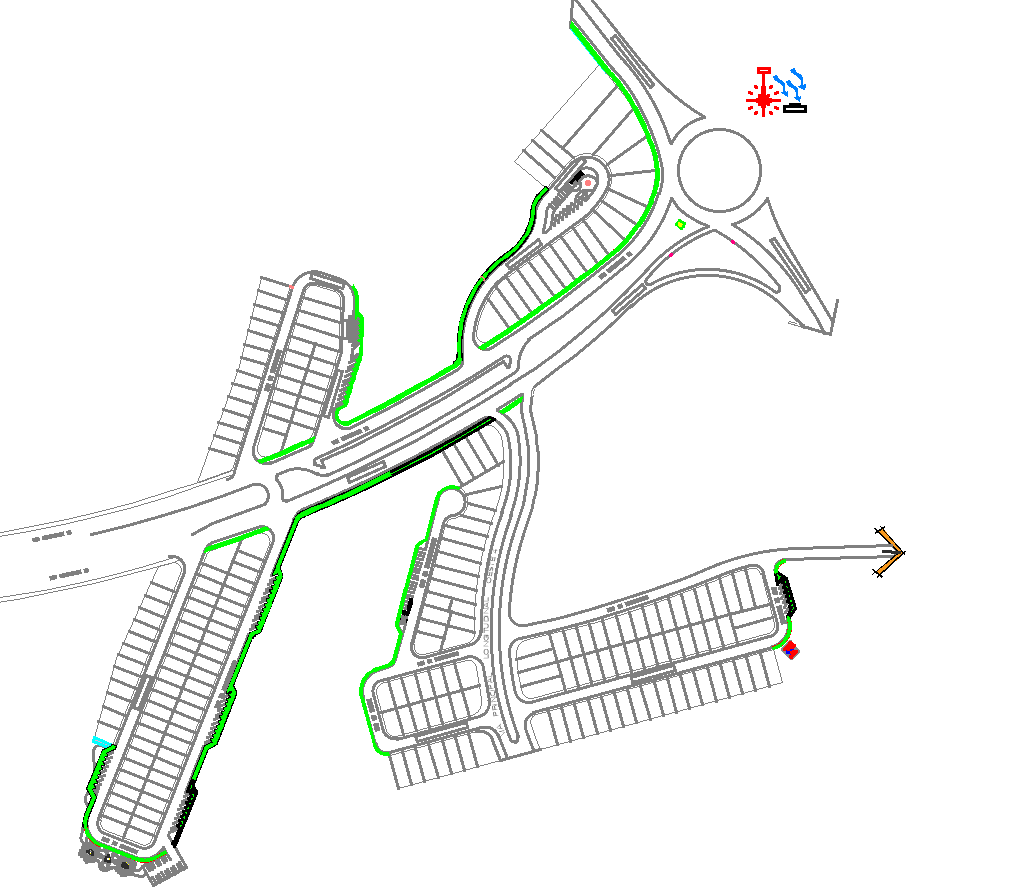 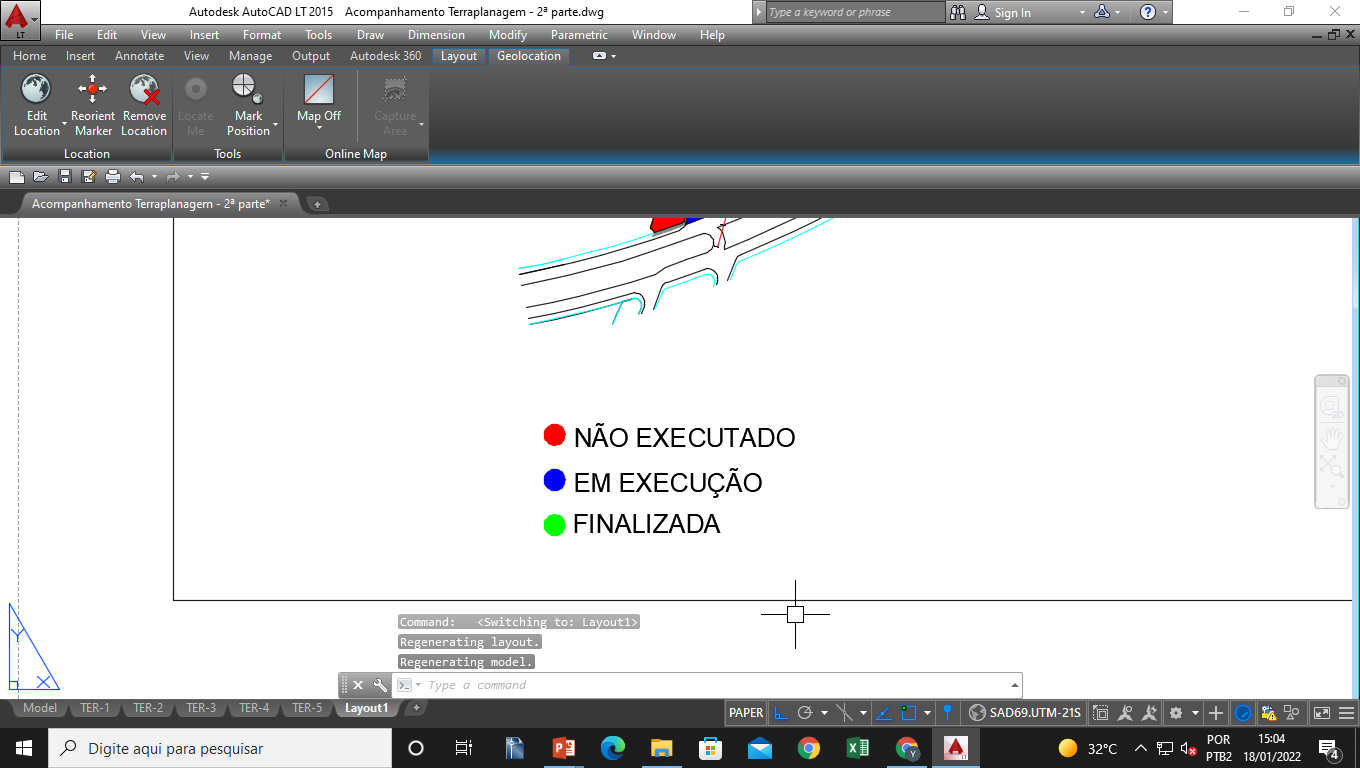 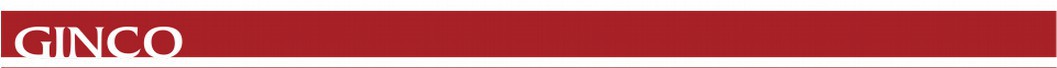 Relatório Fotográfico – Acompanhamento
Dezembro de 2023

 de 2023
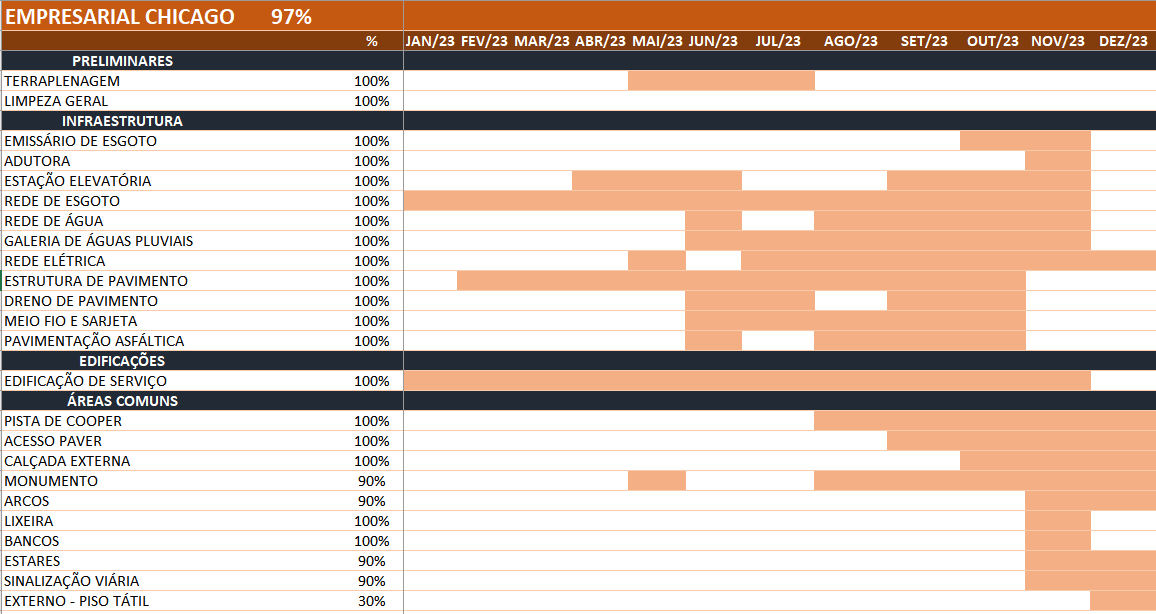 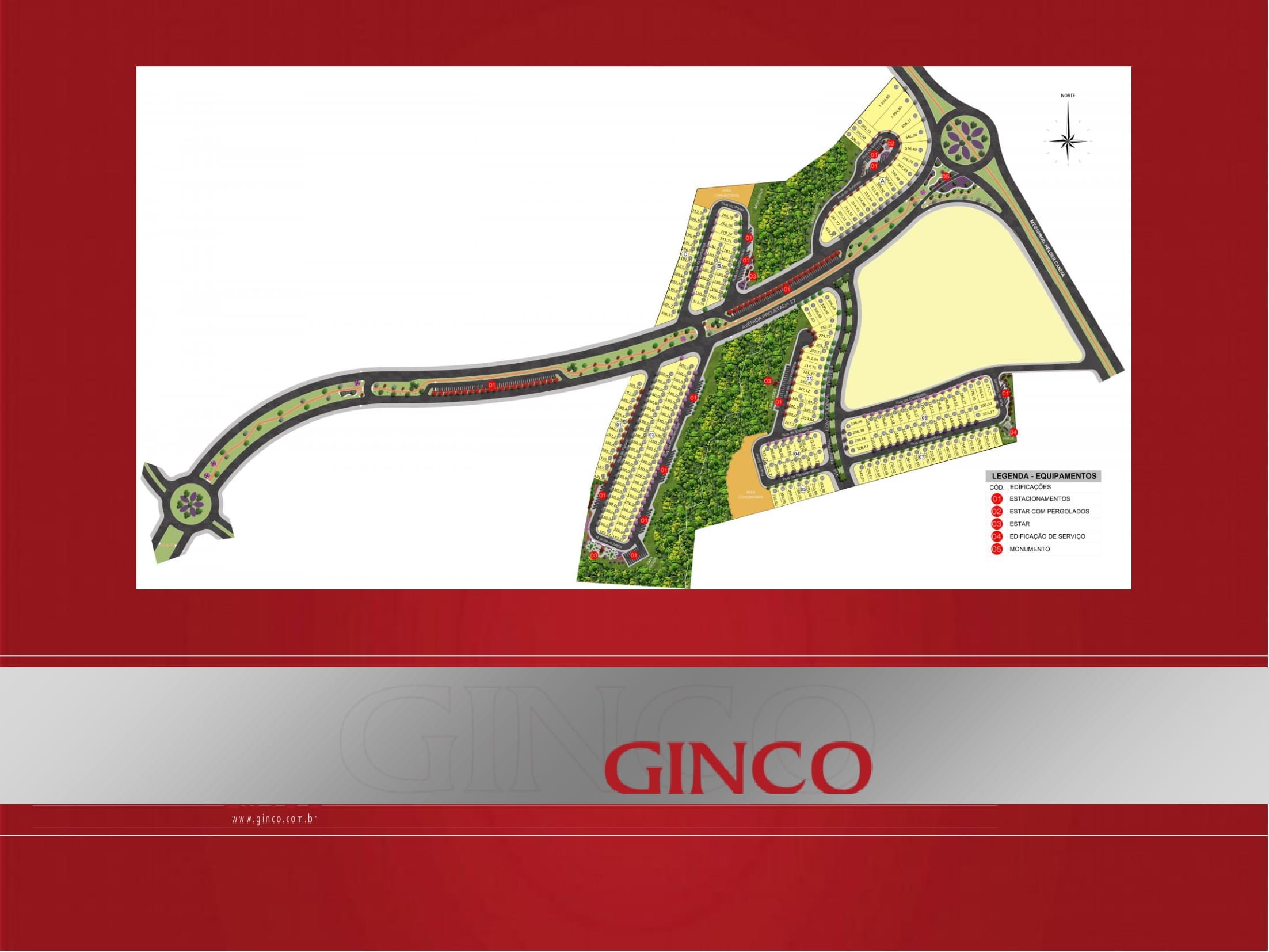 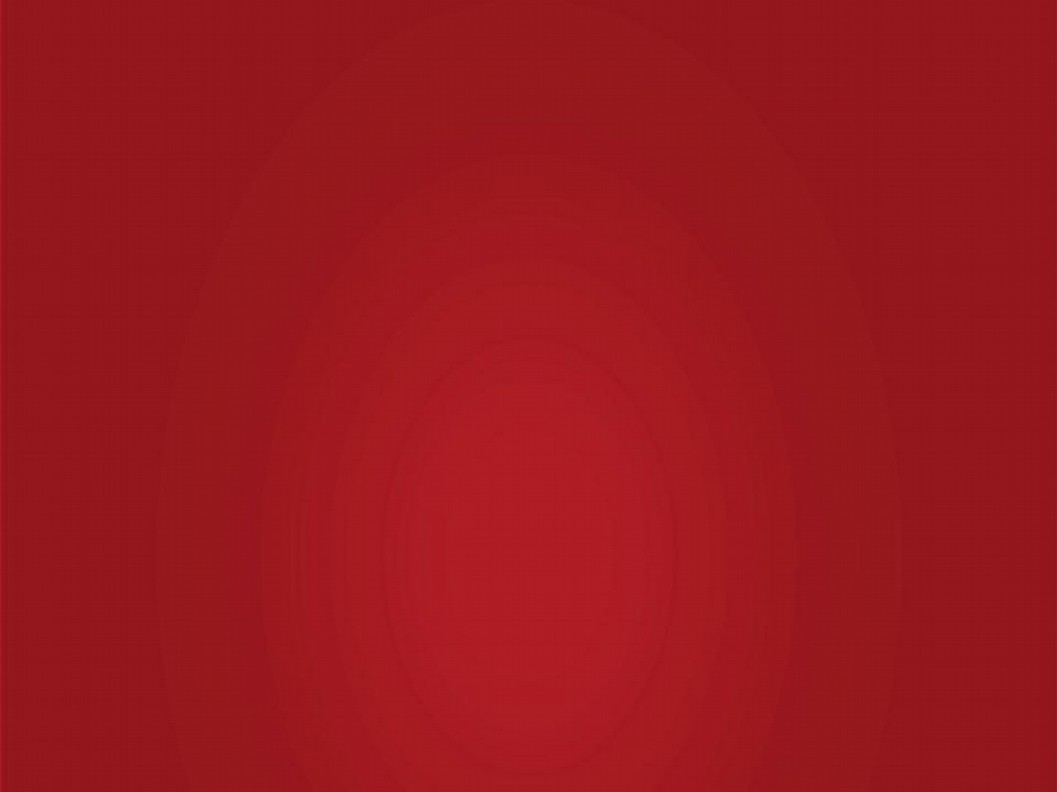